LIPID MAPS Lipidomics Gateway Workshop 

Eoin Fahy
University of California San Diego

Leipzig, Sept. 26th 2018
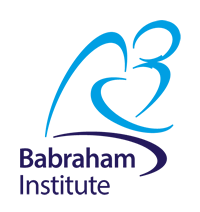 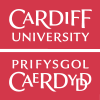 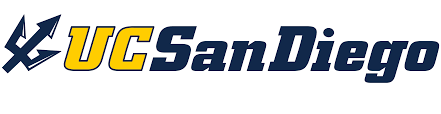 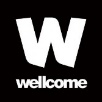 Funded by Wellcome Trust
LIPID MAPS Lipidomics Gateway
https://www.lipidmaps.org
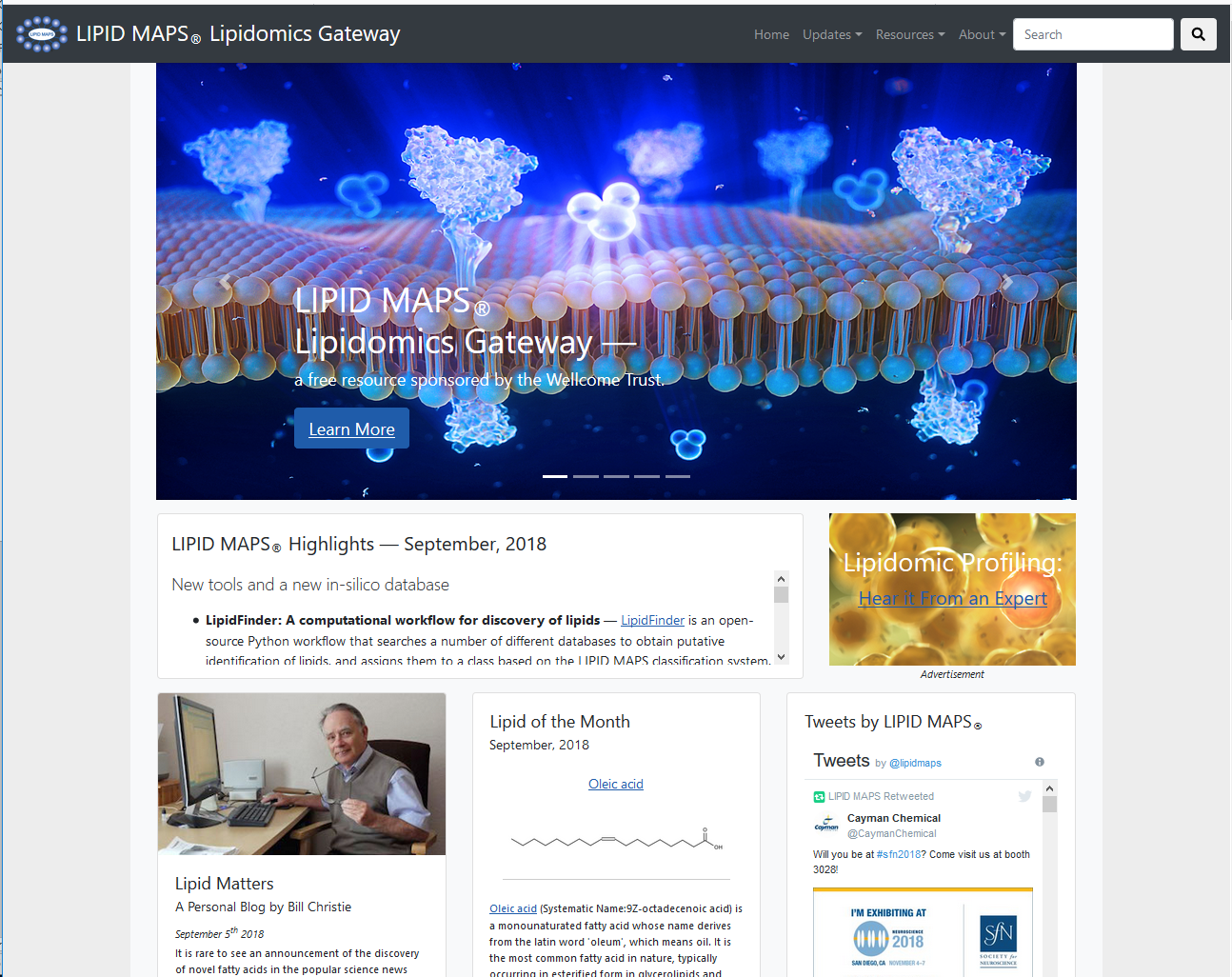 Now hosted in the U.K. (Babraham Institute)
Formerly located at the University of California San Diego from 2003-2018
LIPID MAPS Lipidomics Gateway
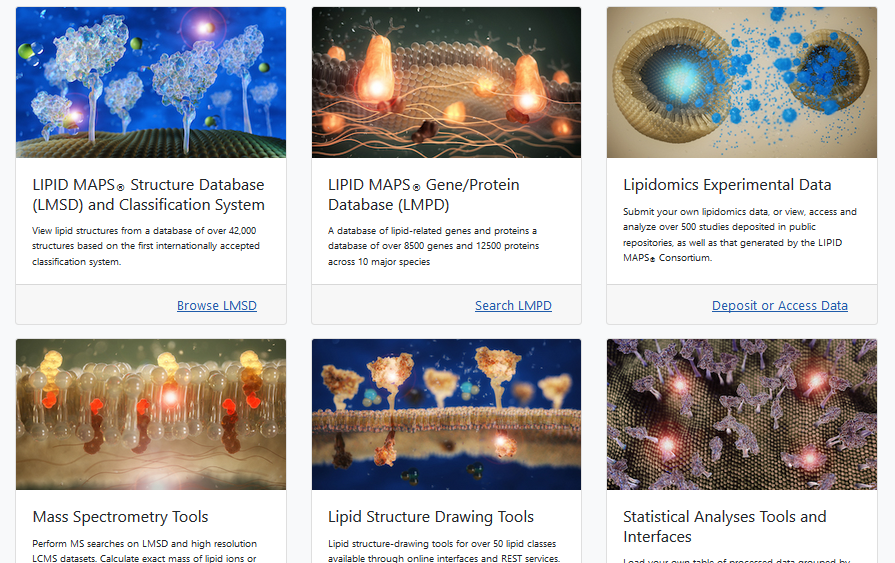 Definition of a lipid*
Lipids may be broadly defined as hydrophobic or amphiphilic small molecules that originate entirely or in part from two distinct types of biochemical subunits or "building blocks": ketoacyl and isoprene groups. Using this approach, lipids may be divided into eight categories : fatty acyls, glycerolipids,
,glycerophospholipids, sphingolipids, saccharolipids and polyketides (derived from condensation of ketoacyl subunits); and sterol lipids and prenol lipids (derived from condensation of isoprene subunits).

* Fahy,E. et al, Journal of Lipid Research, Vol. 46, 839-862, May 2005
Fundamental biosynthetic units of lipids
LIPID MAPS Classification SystemCategories and Examples
Example
Category
Abbrev
Arachidonic acid 
1-hexadecanoyl-sn-glycerol
1-hexadecanoyl-2-(9Z-octadecenoyl)-
sn-glycero-3-phosphocholine
Sphingosine
Cholesterol
Retinol
Kdo2-lipid A
epothilone D
Fatty Acyls
Glycerolipids
Glycerophospholipids

Sphingolipids
Sterol Lipids
Prenol Lipids
Saccharolipids
Polyketides
FA
GL
GP

SP
ST
PR
SL
PK
LIPID MAPS Lipid classification system
Name: PGE2
LM_ID:  LMFA03010003

LM_ID description:
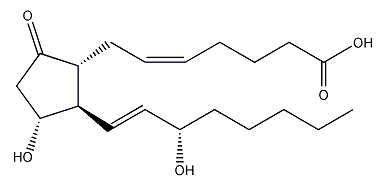 Database: LM (LIPID MAPS)
Category: FA (Fatty Acyls)
Main Class: 03 (Eicosanoids)
Sub Class: 01 (Prostaglandins)
Unique identifier within a sub class: 0003
LMSD: LIPID MAPS Structure Database
Over 43,000  classified structures as of 9/20/2018


Full structures in multiple formats, exact mass and inline m/z features


Relevant database cross references, InChIKey values for each structure


Calculated physicochemical properties added for each structure


Links to internal/external MS data


Ongoing screening of  major lipid-related journals
LIPID MAPS structure database
(LMSD)
Composition and curation of the LMSD
Structures from core labs and partners
New structures identified by LIPID MAPS experiments
Computationally generated structures
Public databases
Curation
Websites,
Publications
Curation
LMSD: LIPID MAPS Structure Database
Resources Databases
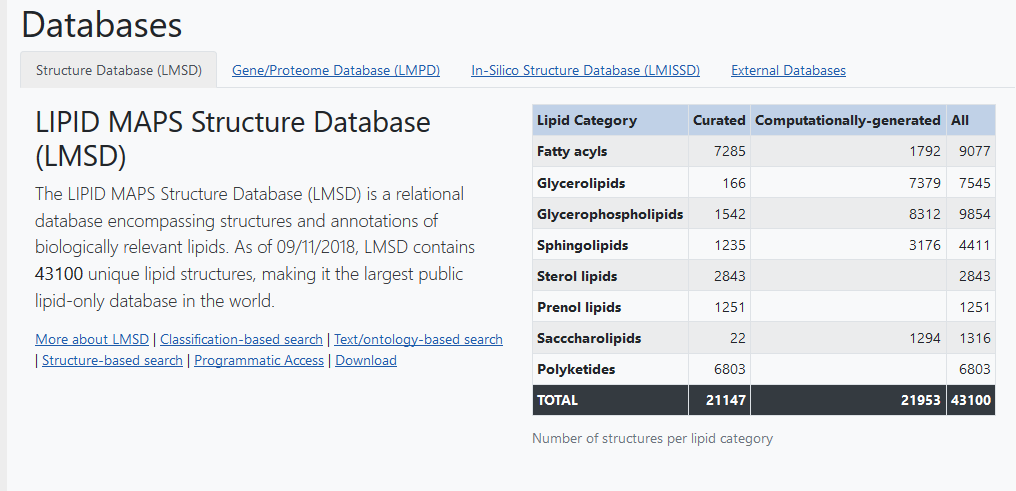 Search LMSD by browsing classification hierarchy
Resources Classification
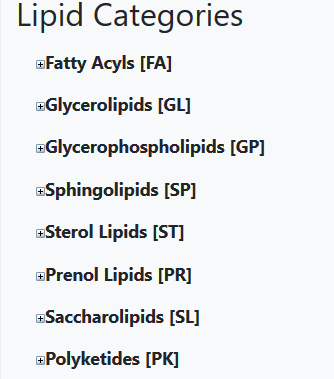 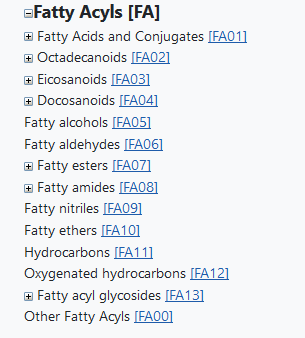 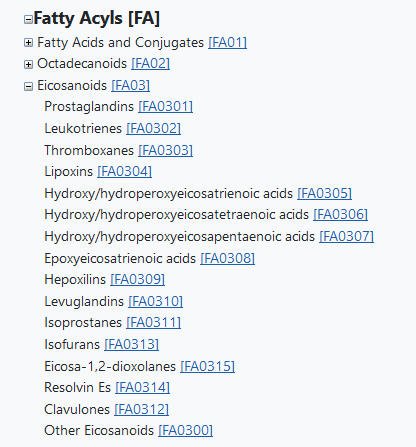 Search LMSD by browsing classification hierarchy
Resources Classification
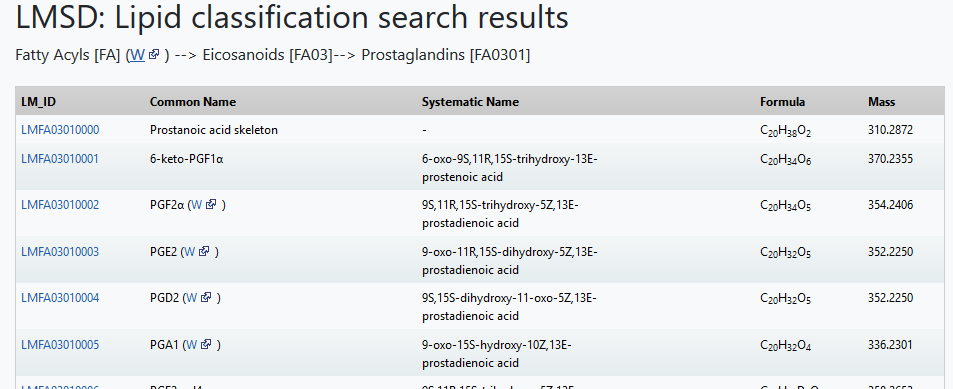 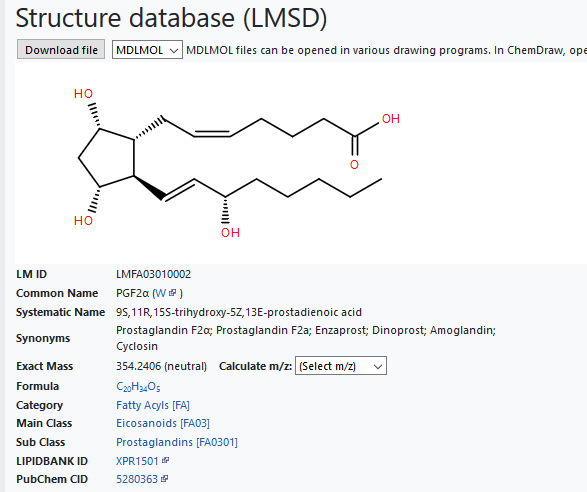 LMSD Detail view for a lipid structure
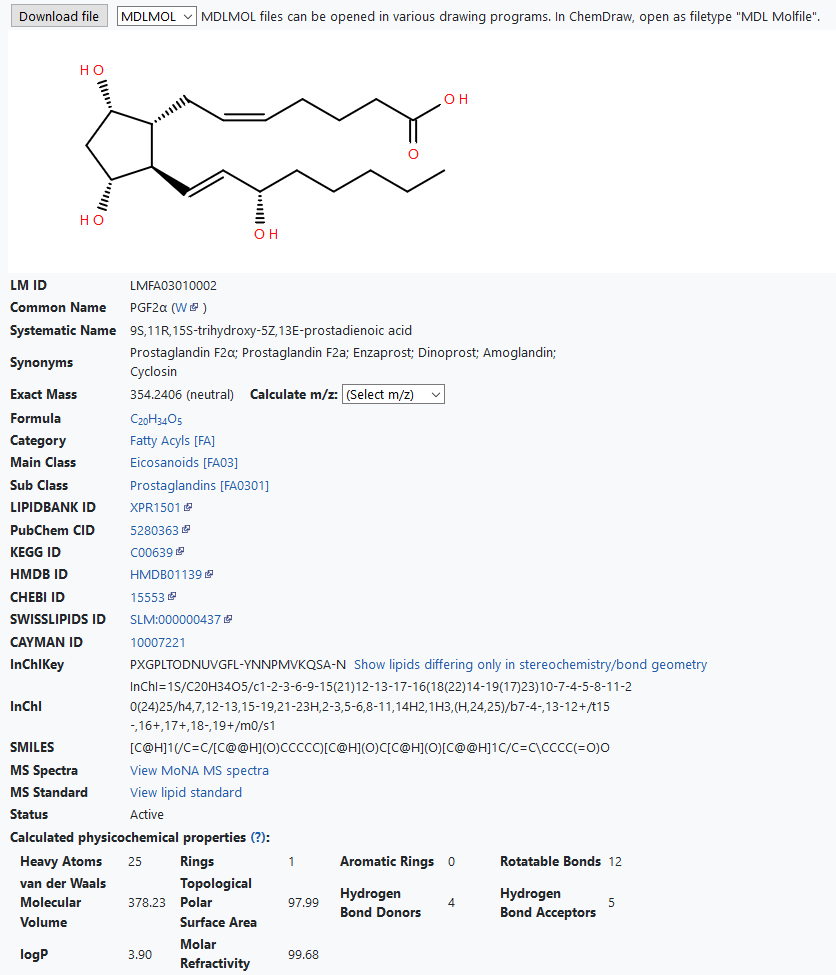 Download structure
Structure
LM_ID
Names, synonyms
m/z calculation tool
Lipid classification
Database cross-references
InChiKey identifier
SMILES
MS/MS spectra
Physicochemical properties
LMSD detail page: m/z calculator
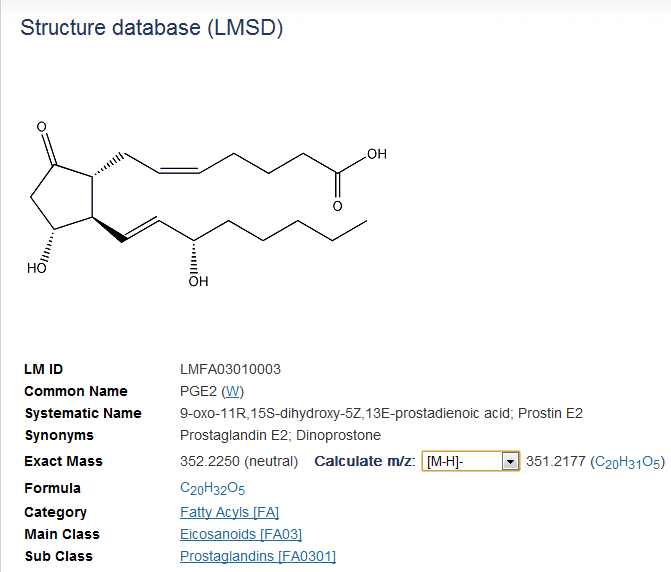 m/z for selected ion type/adduct
Isotopic distribution profile
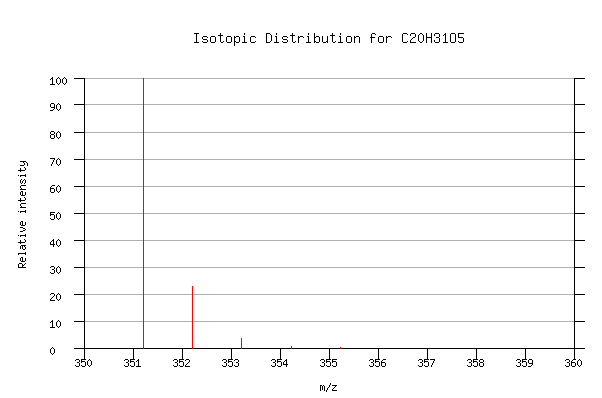 Use InChIKey to find structures differing only in stereochemistry, double-bond geometry or isotopic labeling
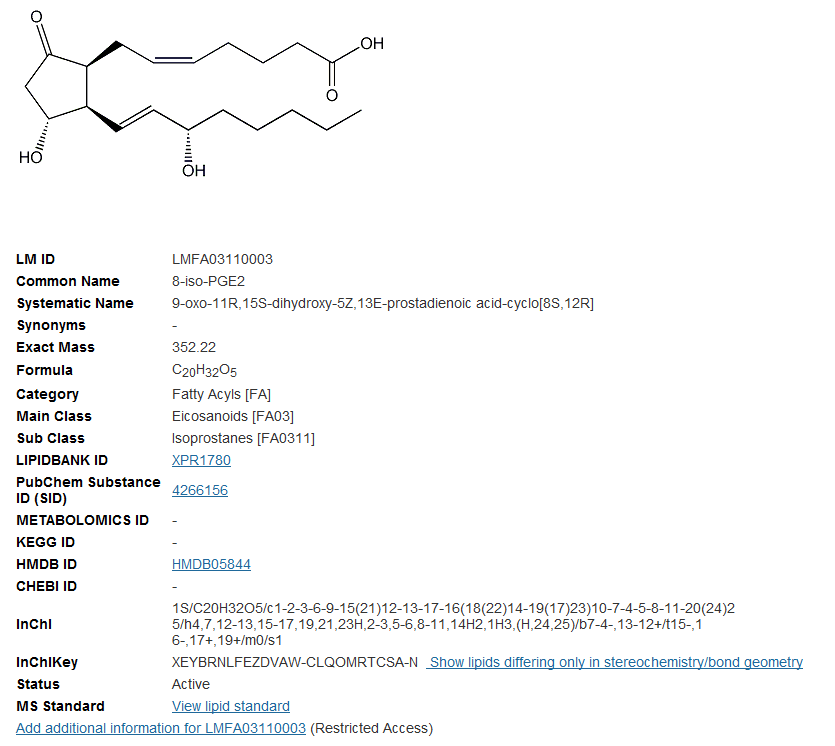 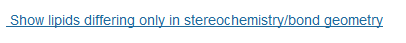 Use InChIKey (full or partial) to perform a Google  structure search
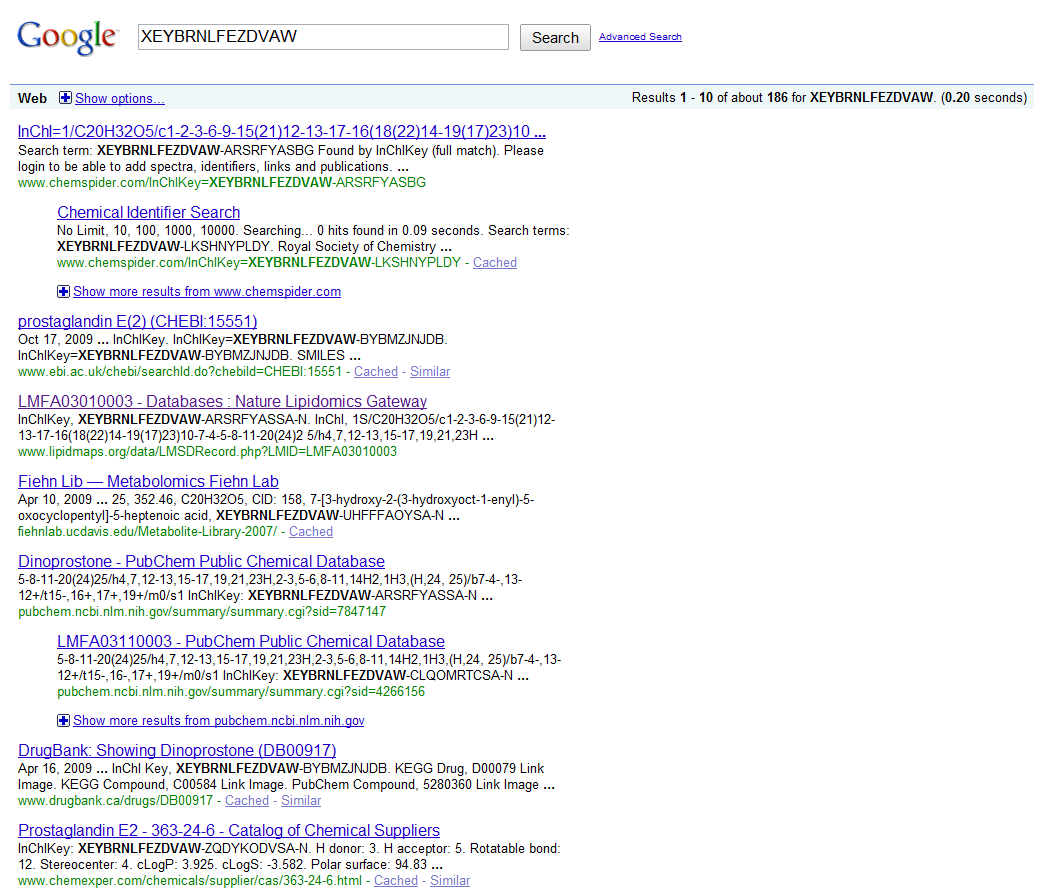 European Bioinformatics Inst.
LIPID MAPS
PubChem
Linking LMSD to other structure databases and resources
ChEBI
PubChem
Plant FattyAcid db
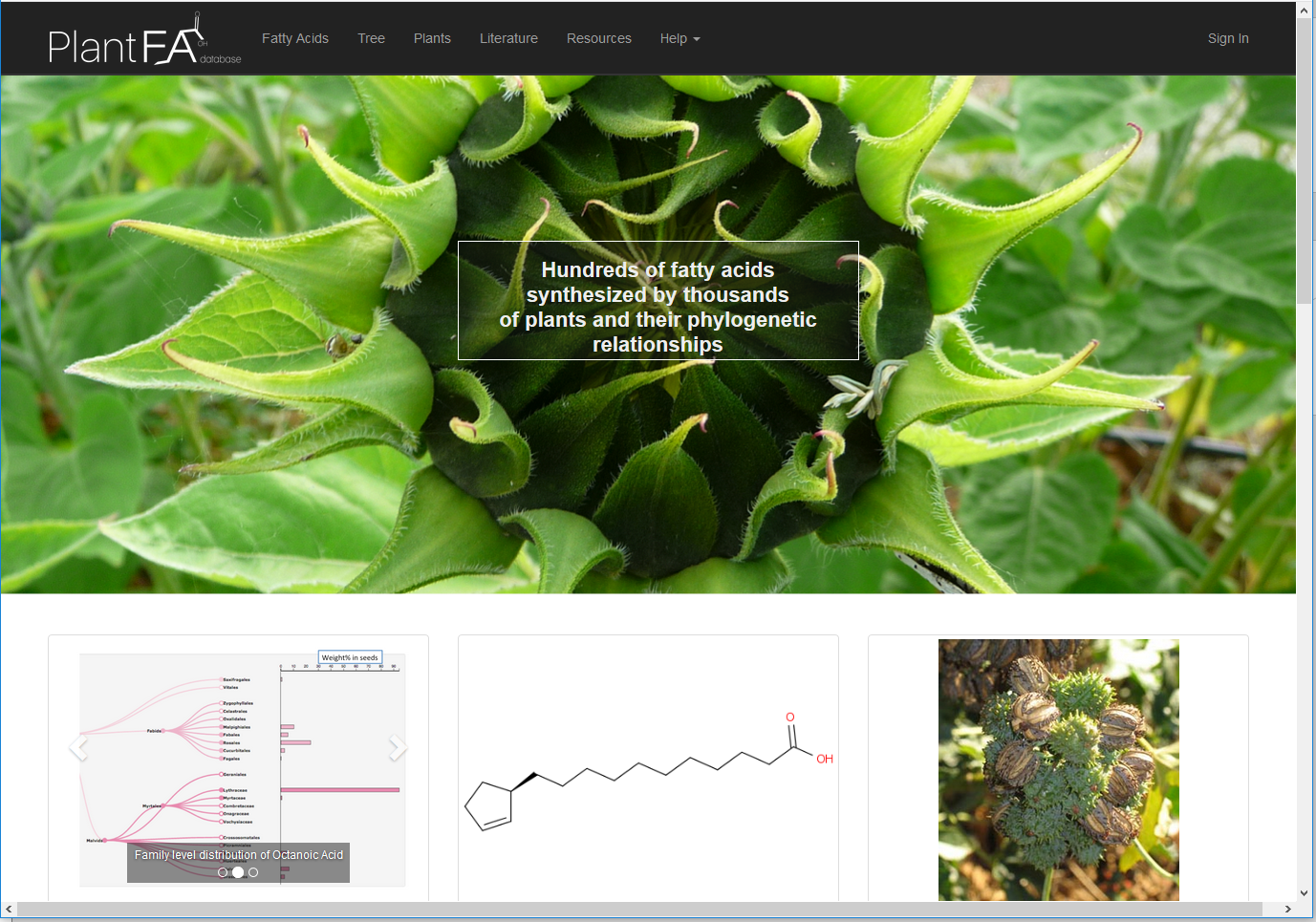 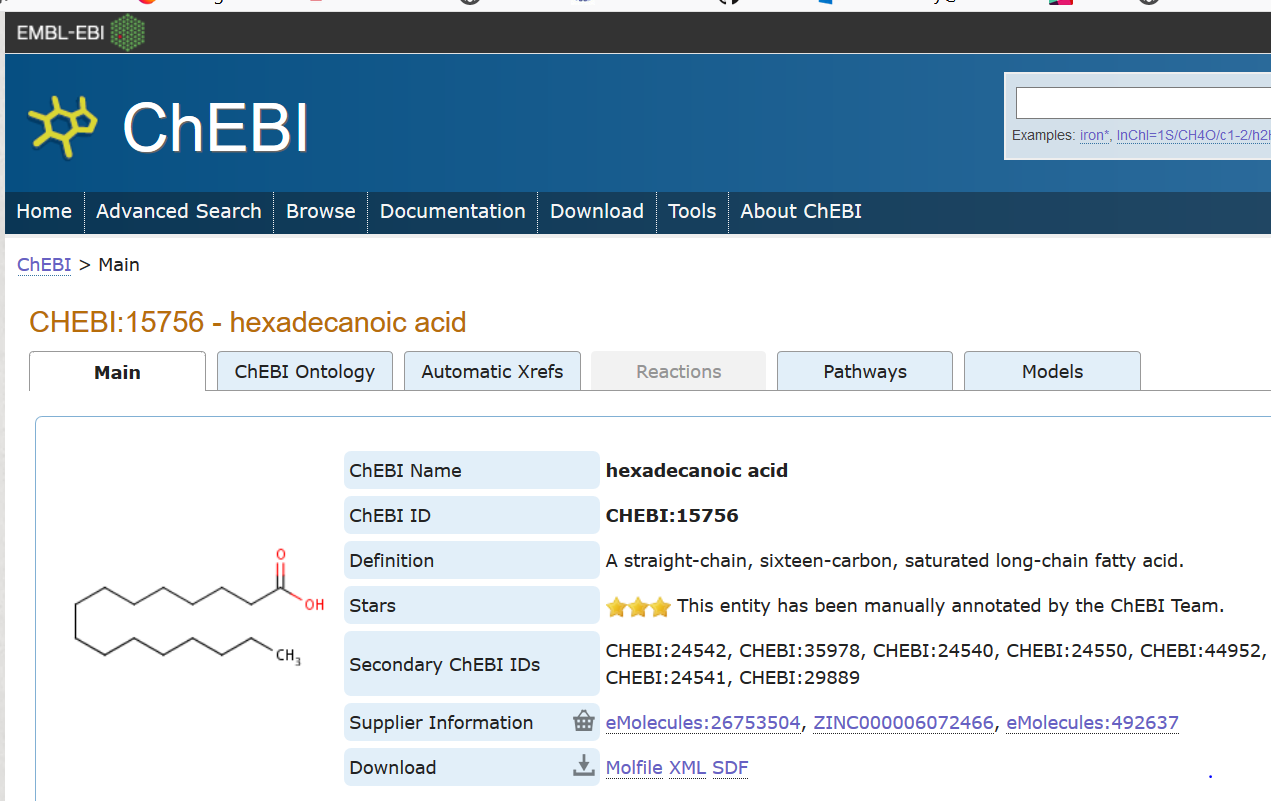 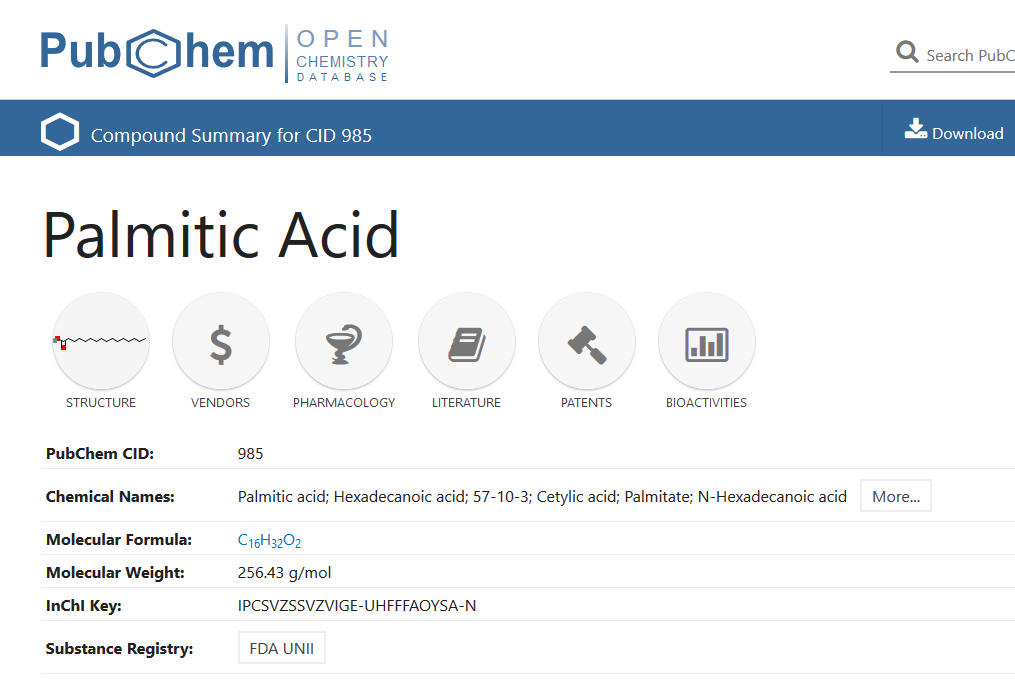 SwissLipids
LipidBank
HMDB
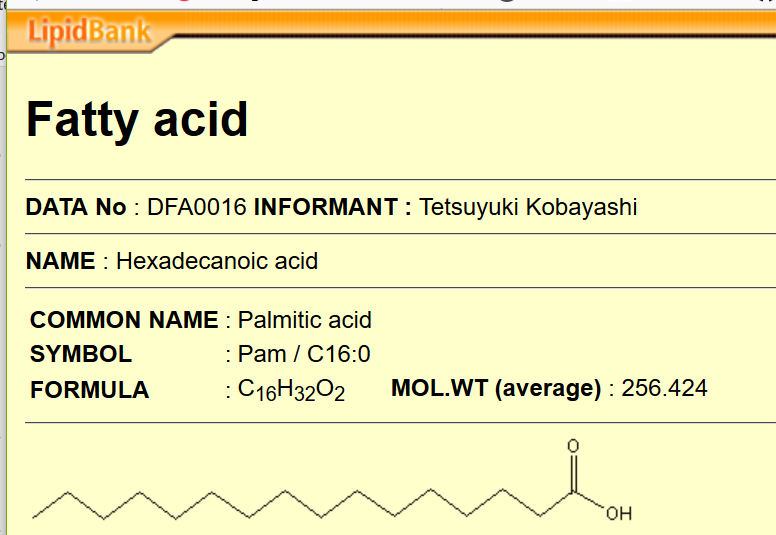 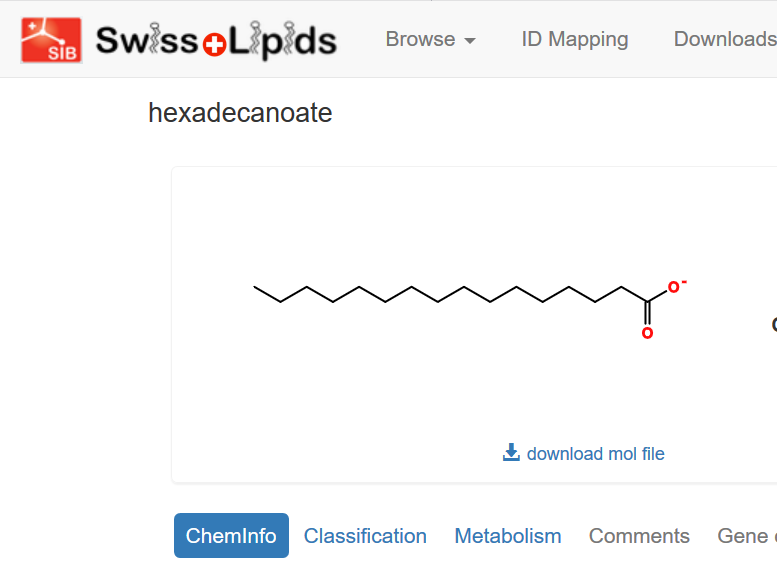 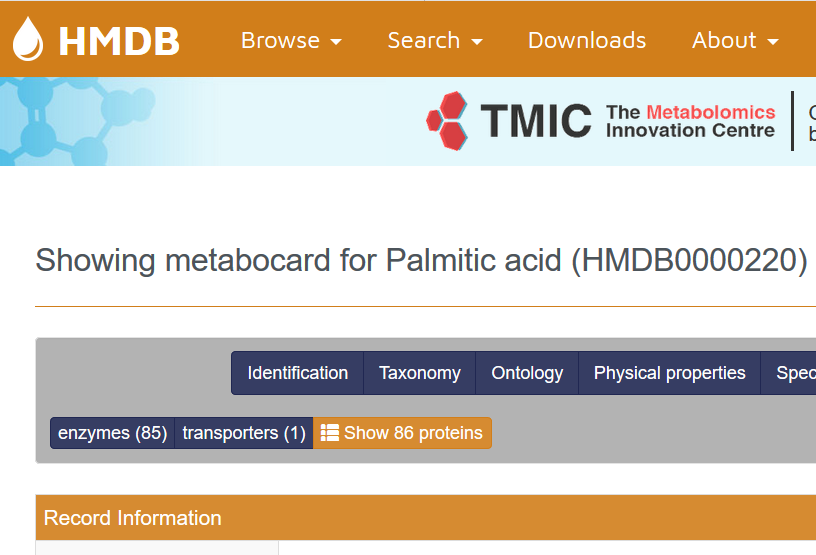 Search LMSD by structure, text, mass, formula ,ontology
Resources Databases -> Text/ontology or Structure search
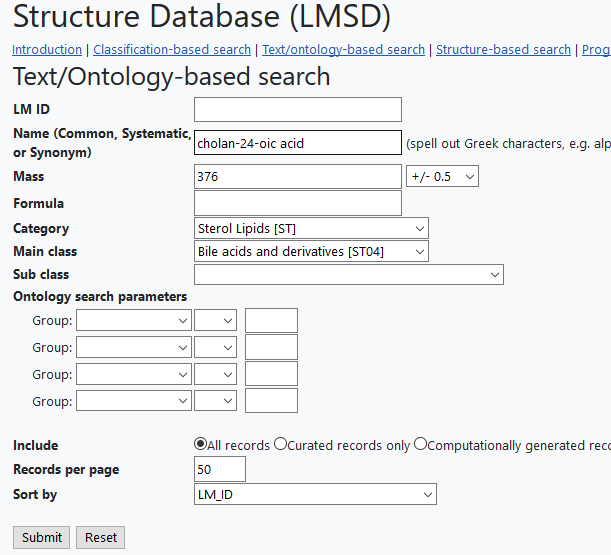 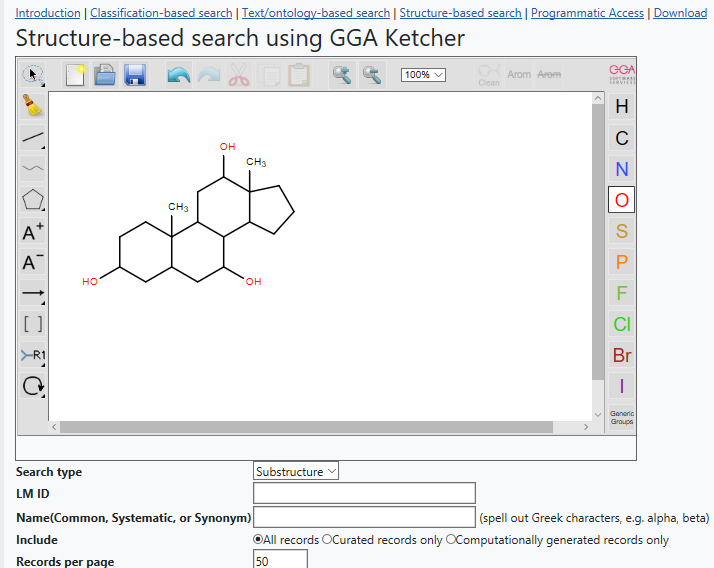 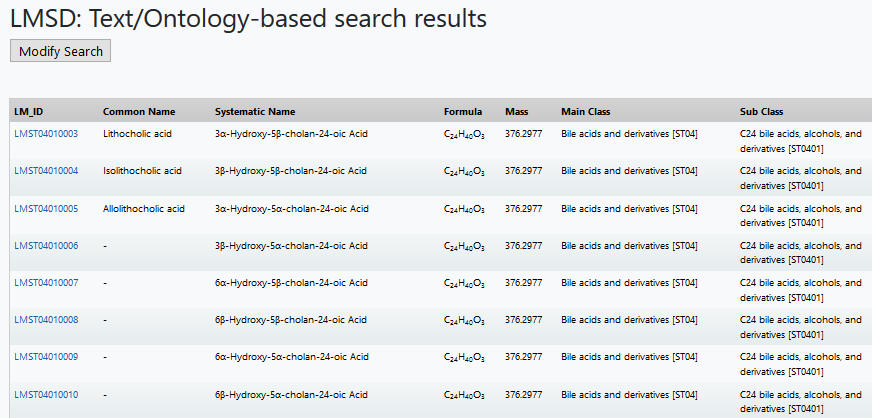 Search LMSD by ontology
Resources Databases -> Text/ontology
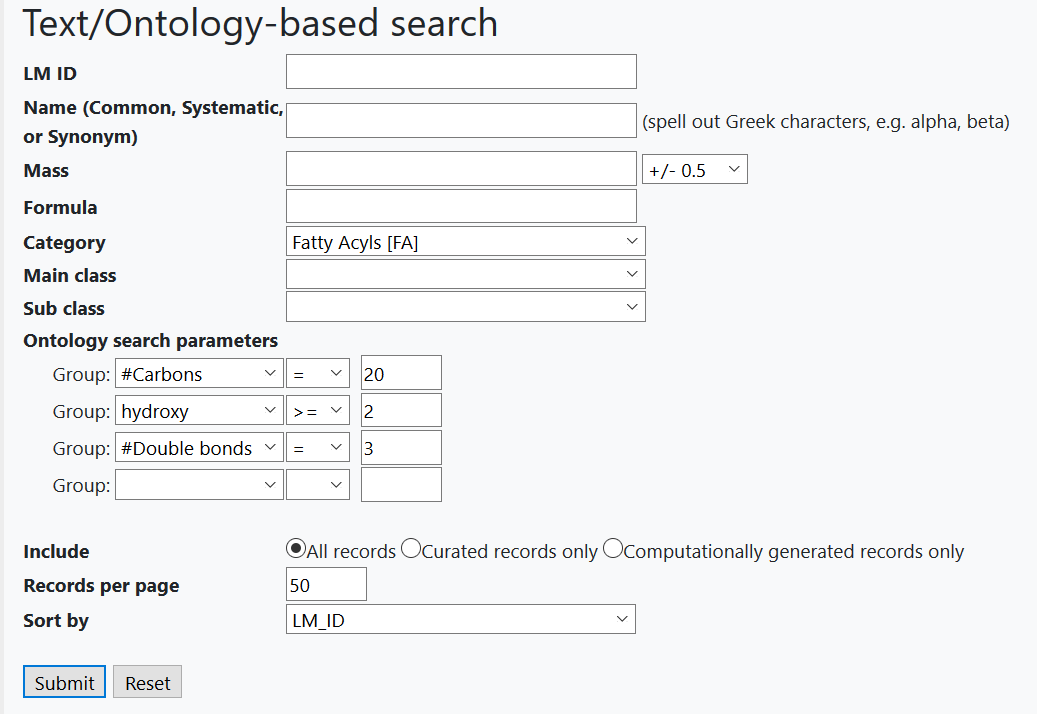 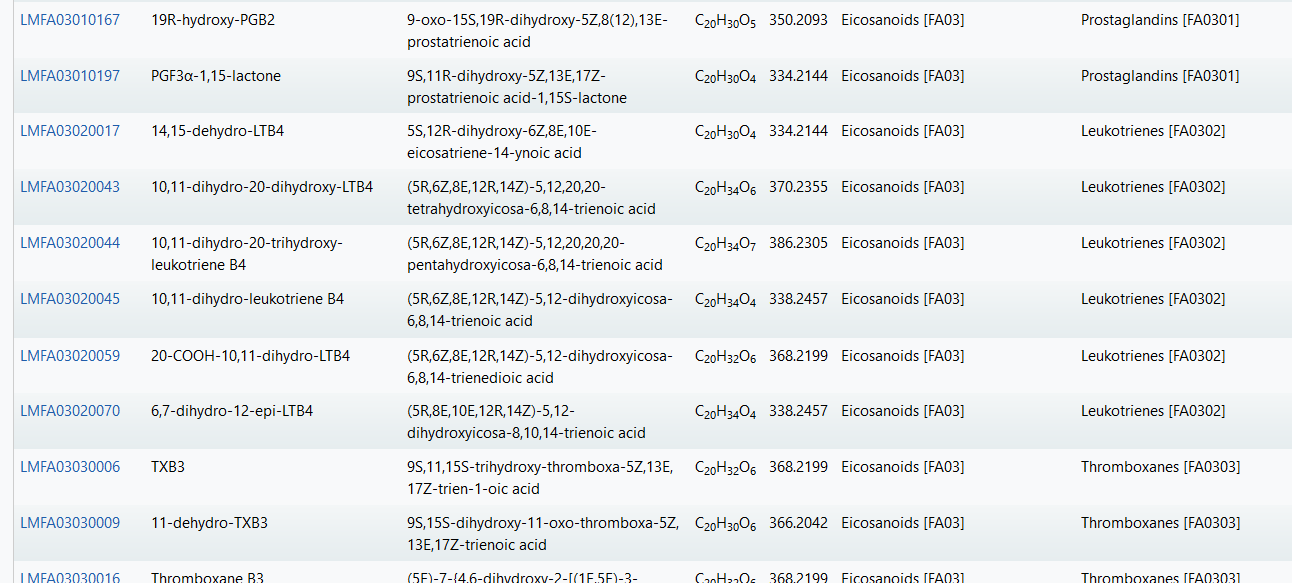 Querying Lipidomics Gateway website as well as LIPID MAPS databases via “Quick search”
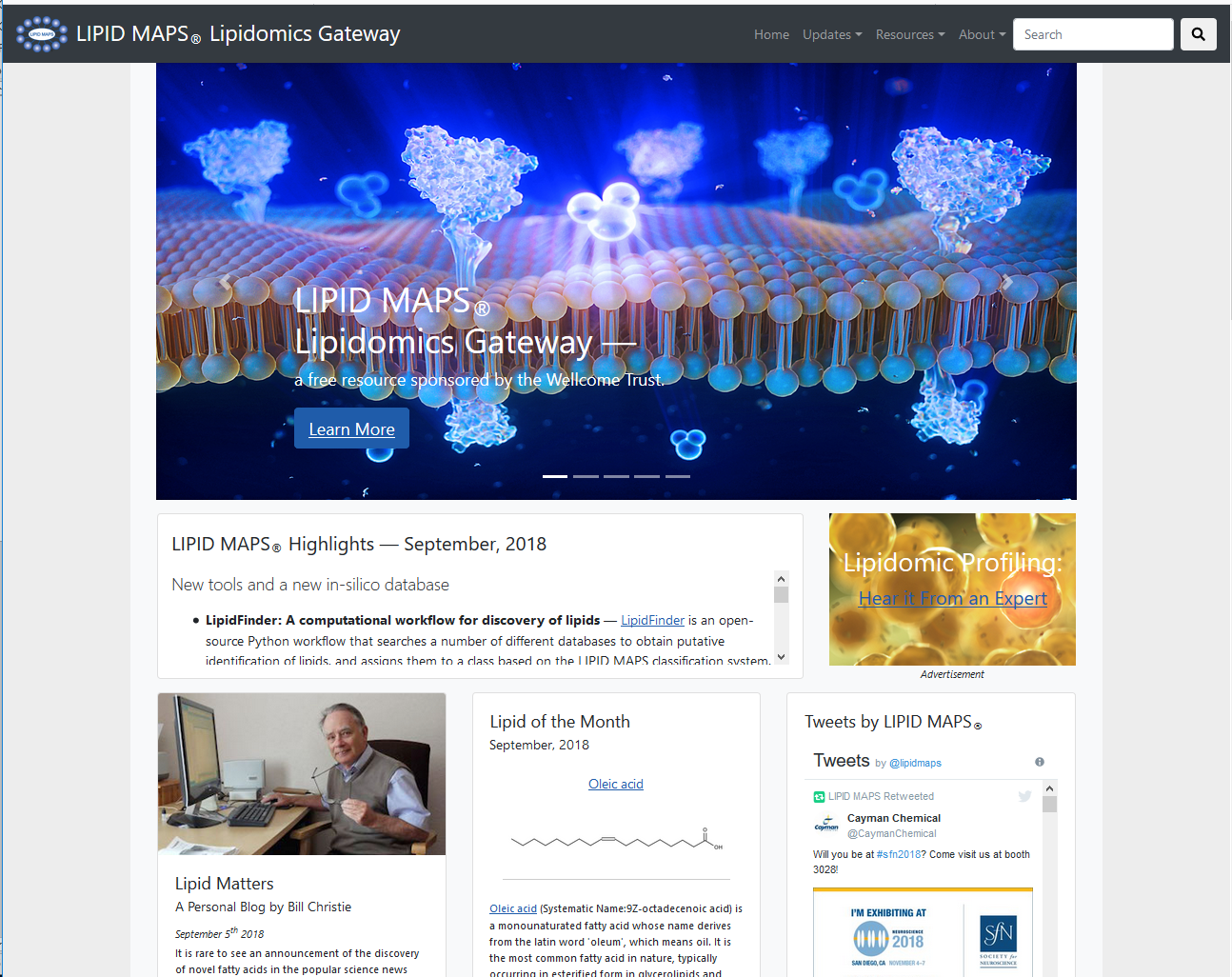 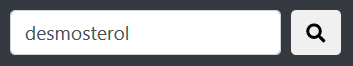 Search the Lipidomics Gateway html pages by keyword, or the databases by lipid class, common name, systematic name or synonym, mass, formula, InChIKey, LIPID MAPS ID, gene or protein term.
Multi-purpose
Small “footprint”
High visibility (on home page)
Linking MS spectra to lipid structures in detail view
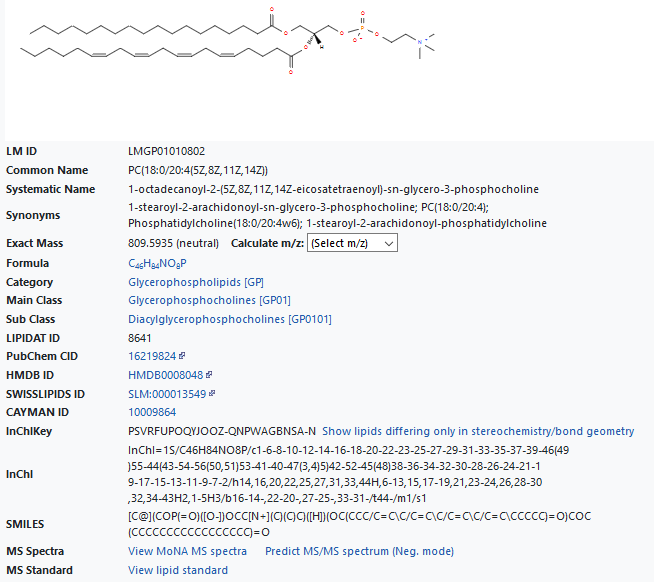 Linking MS spectra to lipid structures in detail view
Curated and annotated MS/MS spectra  of lipid standards contributed by LIPID MAPS core labs

Links to Massbank spectra (via Massbank of North America (MoNA) repository at UC Davis. Contains both experimentally obtained and predicted (LipidBlast) spectra

Predicted MS/MS spectra for selected lipid classes using LIPID MAPS algorithms
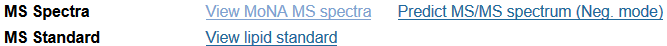 Linking MS spectra to lipid structures in detail view
Curated and annotated MS/MS spectra  of lipid standards contributed by LIPID MAPS core labs

Links to Massbank spectra (via Massbank of North America (MoNA) repository at UC Davis. Contains both experimentally obtained and predicted (LipidBlast) spectra

Predicted MS/MS spectra for selected lipid classes using LIPID MAPS algorithms (Covers glycerolipids, phospholipids and ceramides)
The LIPID MAPS In-Silico Structure Database (LMISSD) is a relational database generated by computational expansion of headgroups and chains for a large number of commonly occurring lipid classes. It contains over 1.1 million structures and is a separate entity from the curated LIPID MAPS Structure Database (LMSD) which is a repository for experimentally identified lipids.
Resources Databases  LMISSD
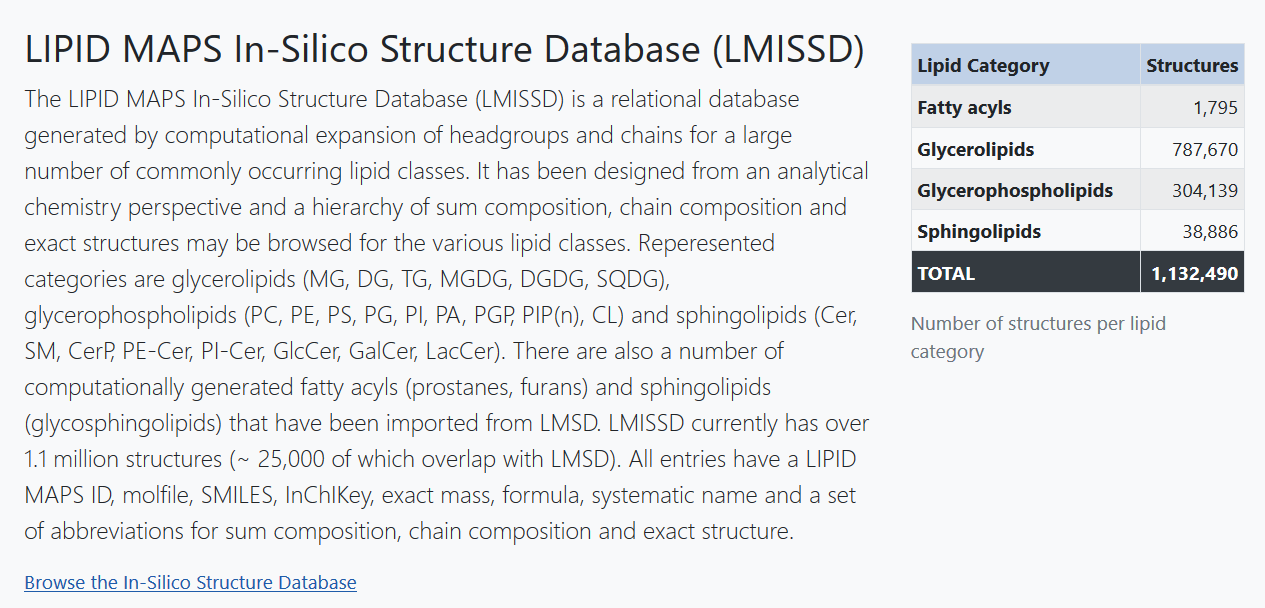 Navigating the hierarchy
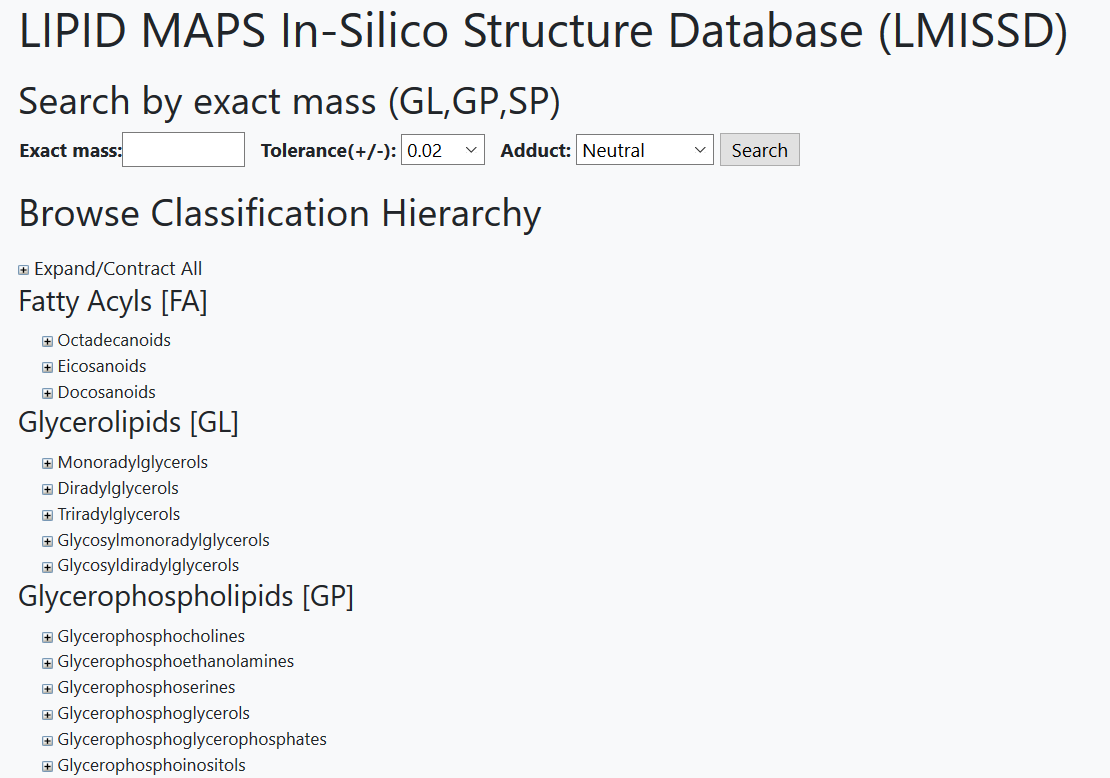 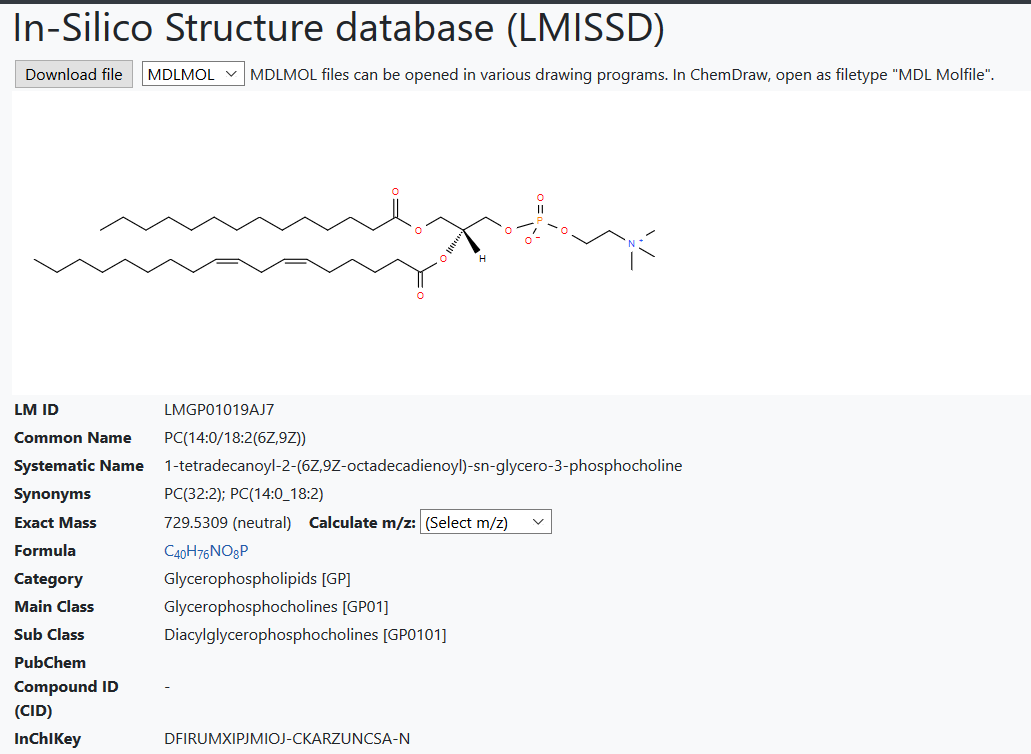 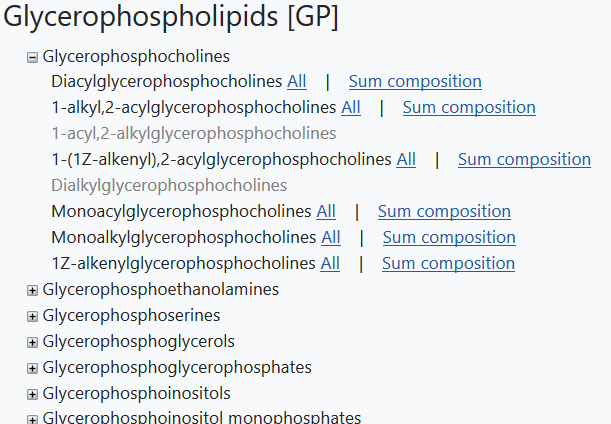 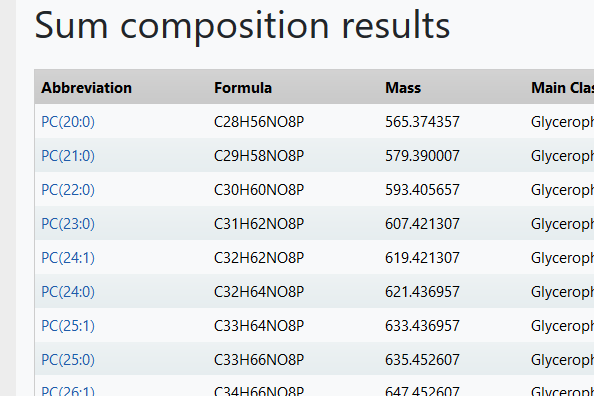 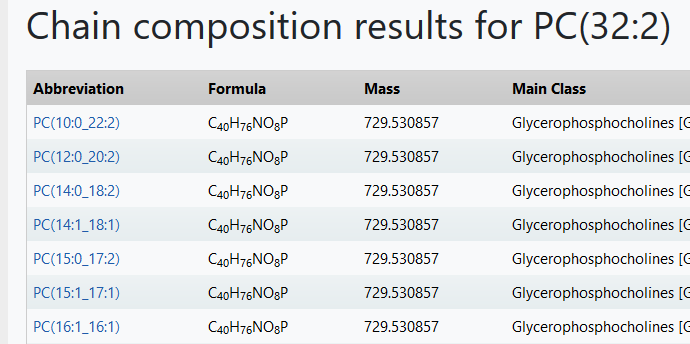 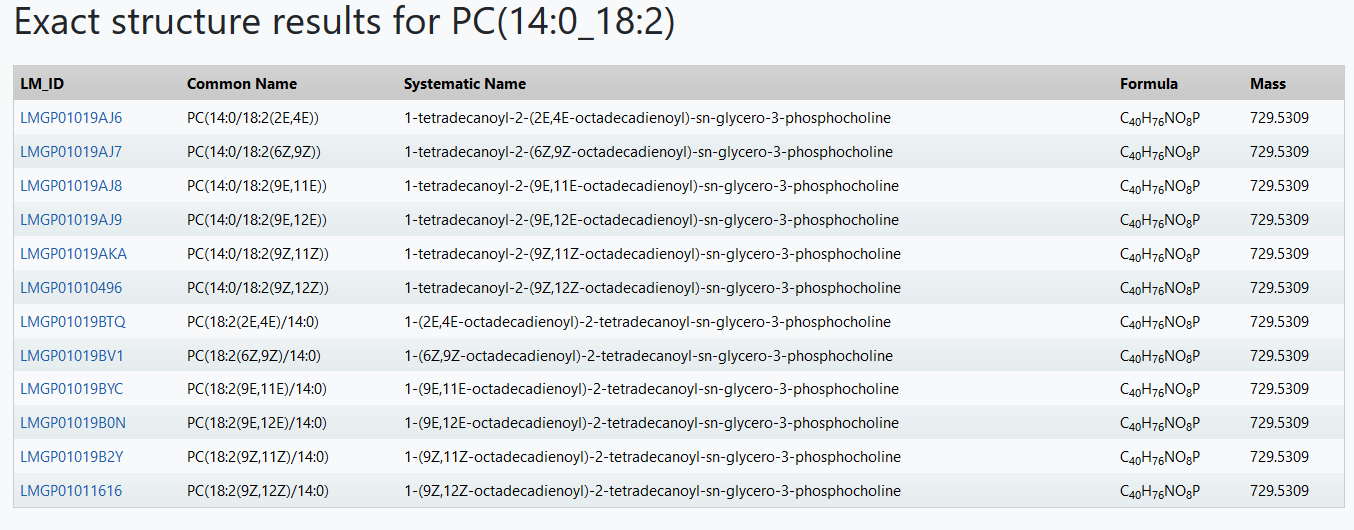 Lipid MAPS Gene/Proteome Database (LMPD)
Resources Databases  LMPD
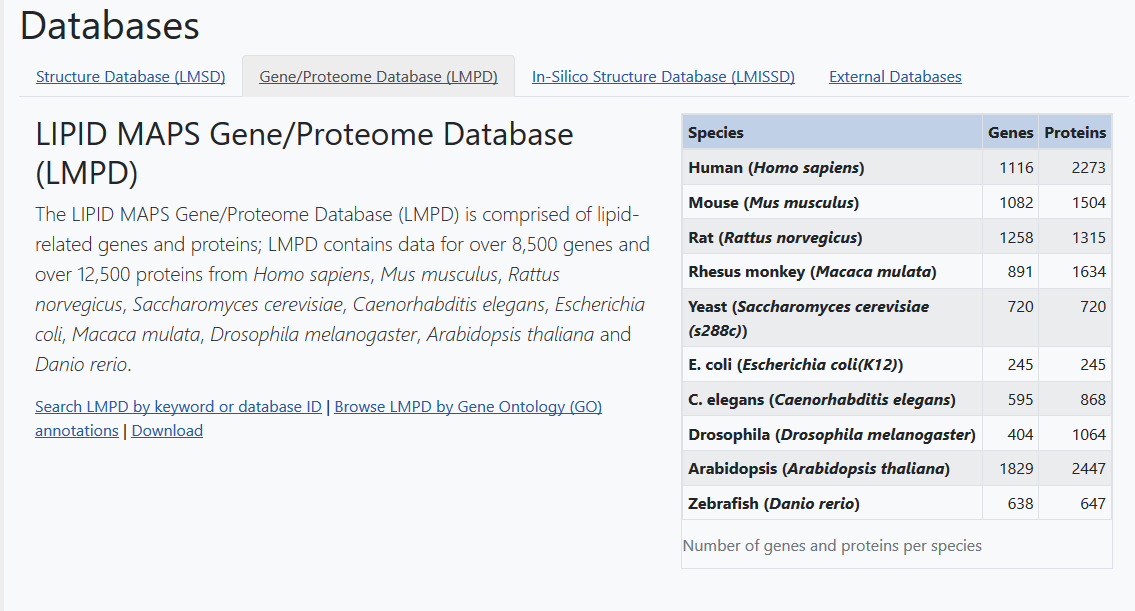 LMPD:Data collection strategy
Lipid-related keywords in gene names, metabolic pathways and ontology terms
Manual curation
Entrez Gene ID list
Python
program
NCBI Entrez
UniProt
Gene, mRNA, protein data, PTM variants, motifs, homologs, cross-references, related proteins, ontologies, annotations, etc.
LMPD database
LMPD organization:
Gene-> mRNA-> (apo)protein -> mature protein
Entrez Gene ID (DNA/genomic links)
RefSeq mRNA ID’s (both coding and UTR variants)
RefSeq protein ID’s and sequences (unique isoforms)
Post–translationally modified variants (e.g. apo-, mature forms, leader sequences, etc.)
LMPD query page
Resources Databases  LMPD Search LMPD
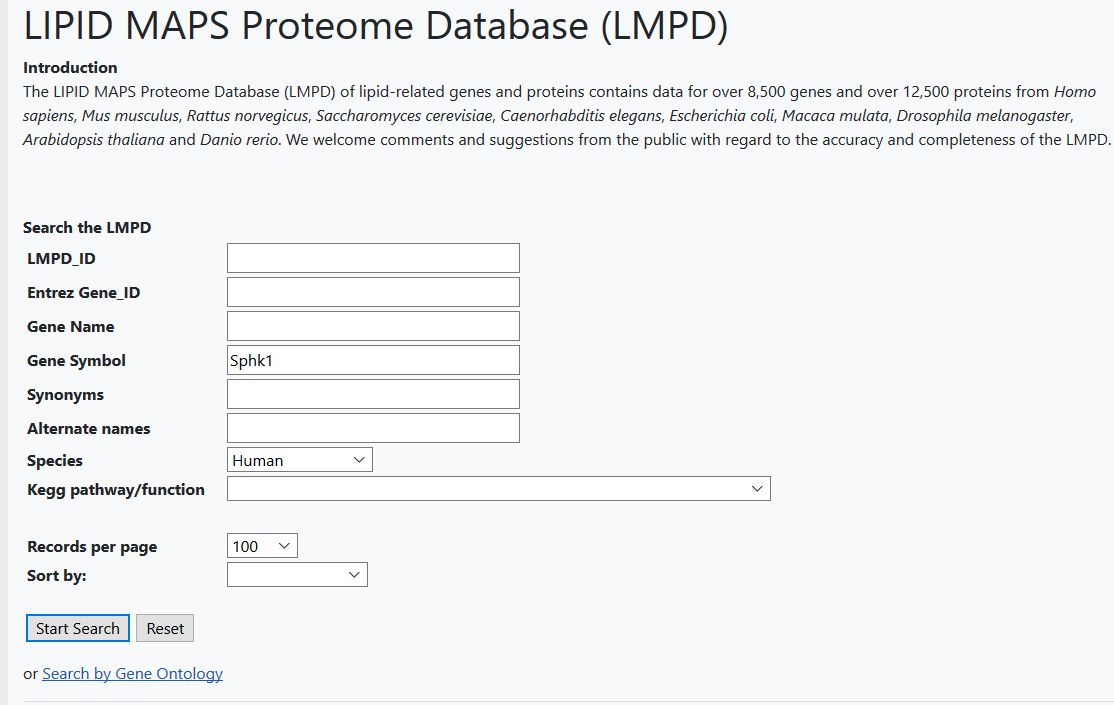 LMPD overview page: listing of annotations and isoforms
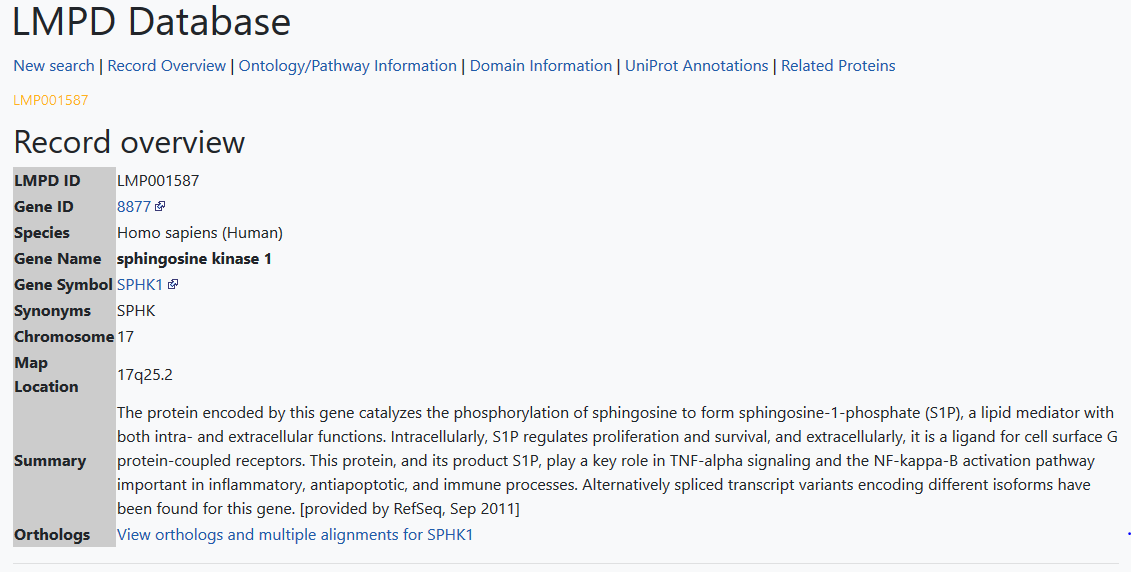 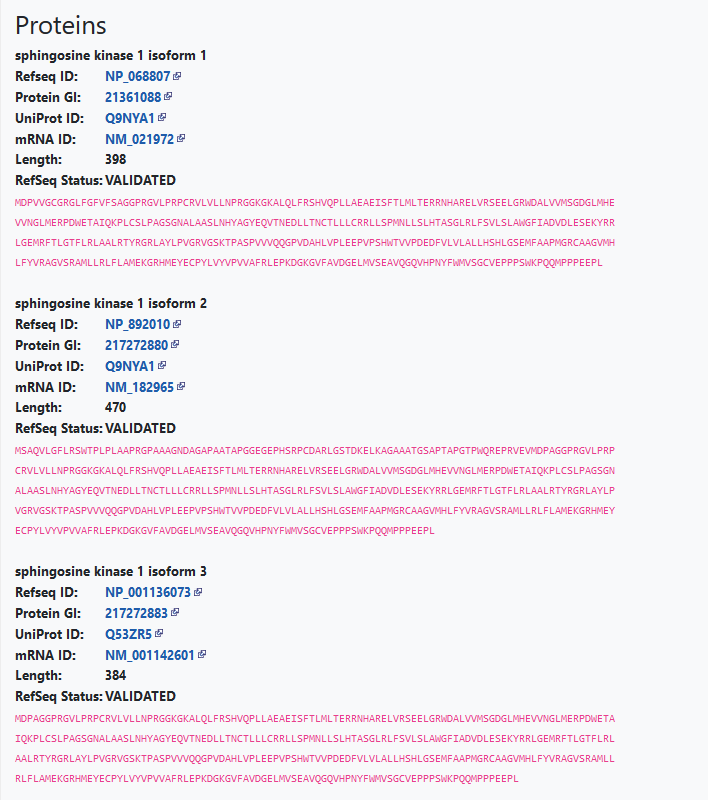 LIPID MAPS: Recommendations for drawing structures Consistent structure representation across classes
Fatty Acyls(FA)
Glycerolipids (GL)
Glycerophospholipids (GP)
Sphingolipids (SP)
Sterol Lipids (ST)
Prenol Lipids (PR)
Structural comparison of SM and PC
Drawing lipid structures
Resources ToolsStructure Drawing
Online drawing tools for various lipid categories (FA,GL,GP,SP,ST)
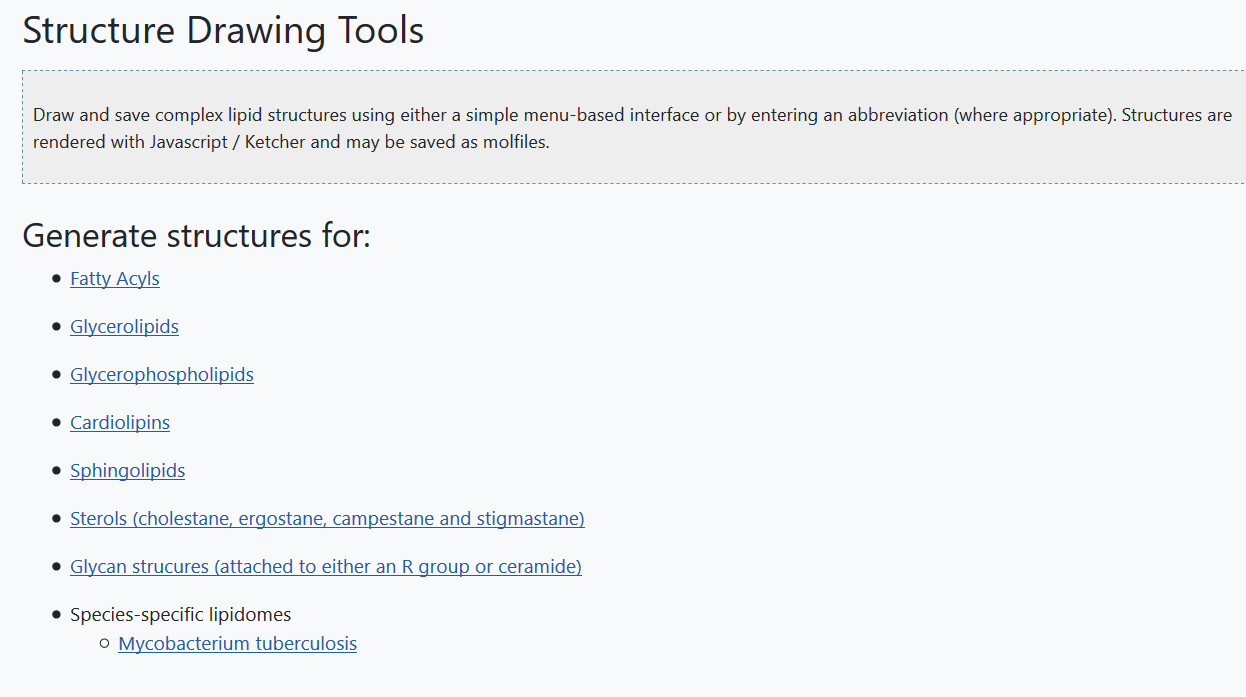 (a) Menu-based drawing interface
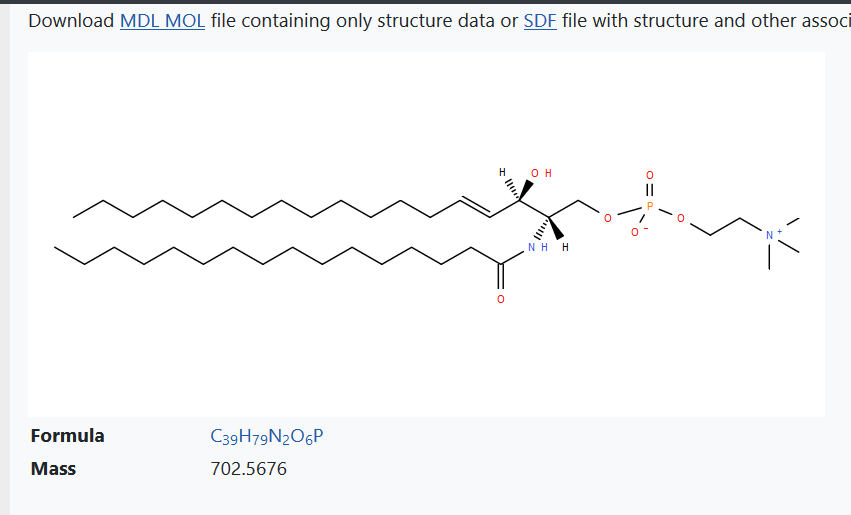 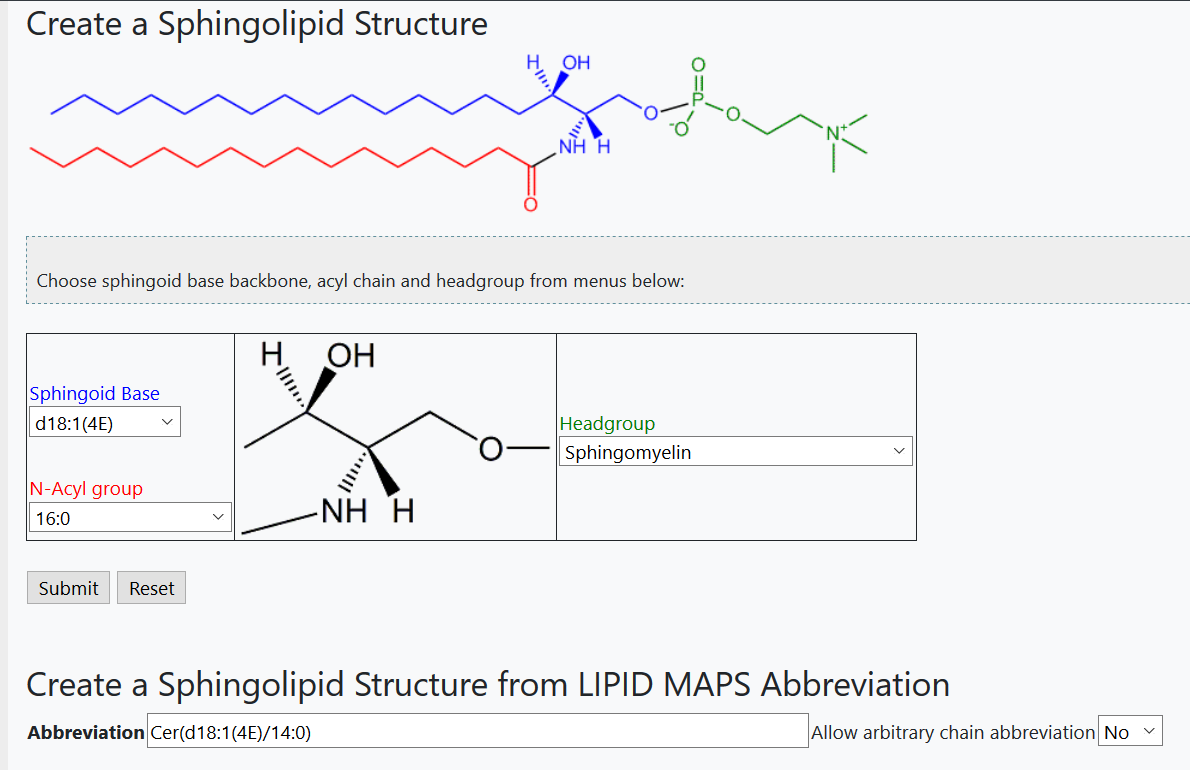 (b) Abbreviation-based drawing interface
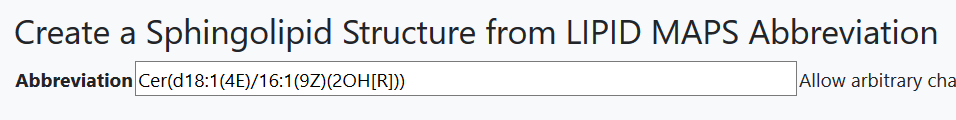 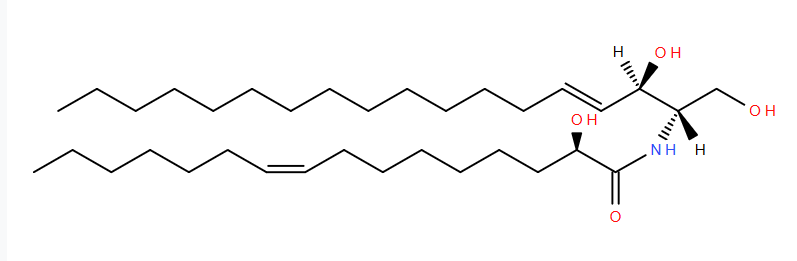 (c) REST service
Resources REST service
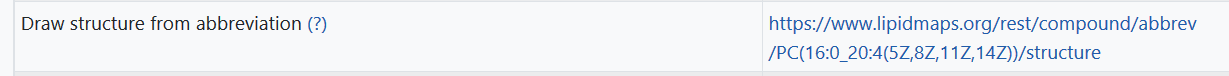 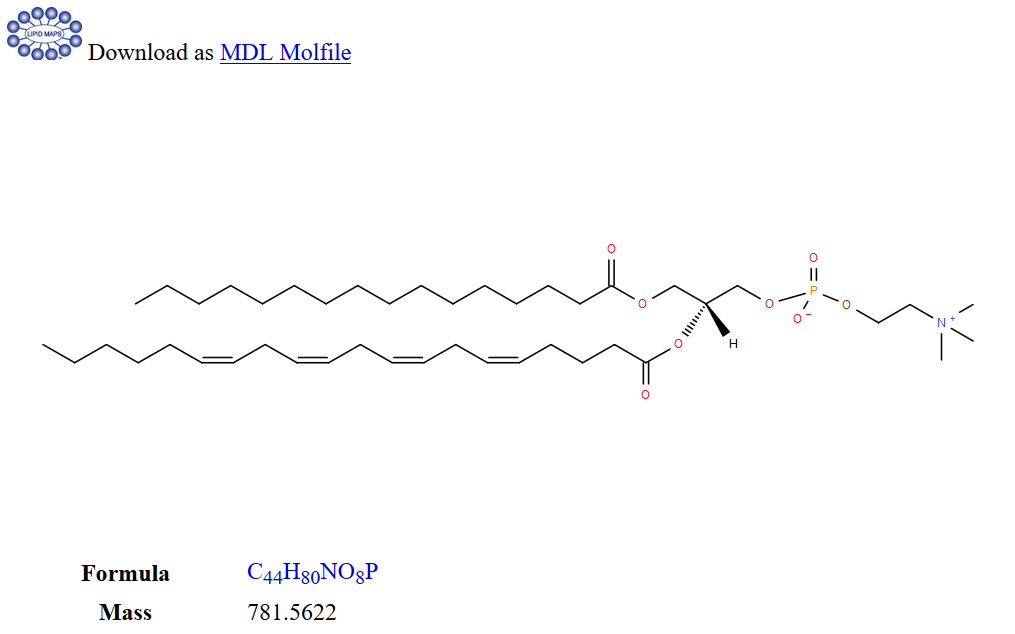 53 different lipid classes with examples and explanation of the abbreviation syntax
Online generation of glycan structures in full  chair conformation
Resources ToolsStructure DrawingGlcans
Sugars
Glc
Gal
GlcNAc
GalNac
Xyl
Fuc
Man
NeuAc
NeuGc
KDN
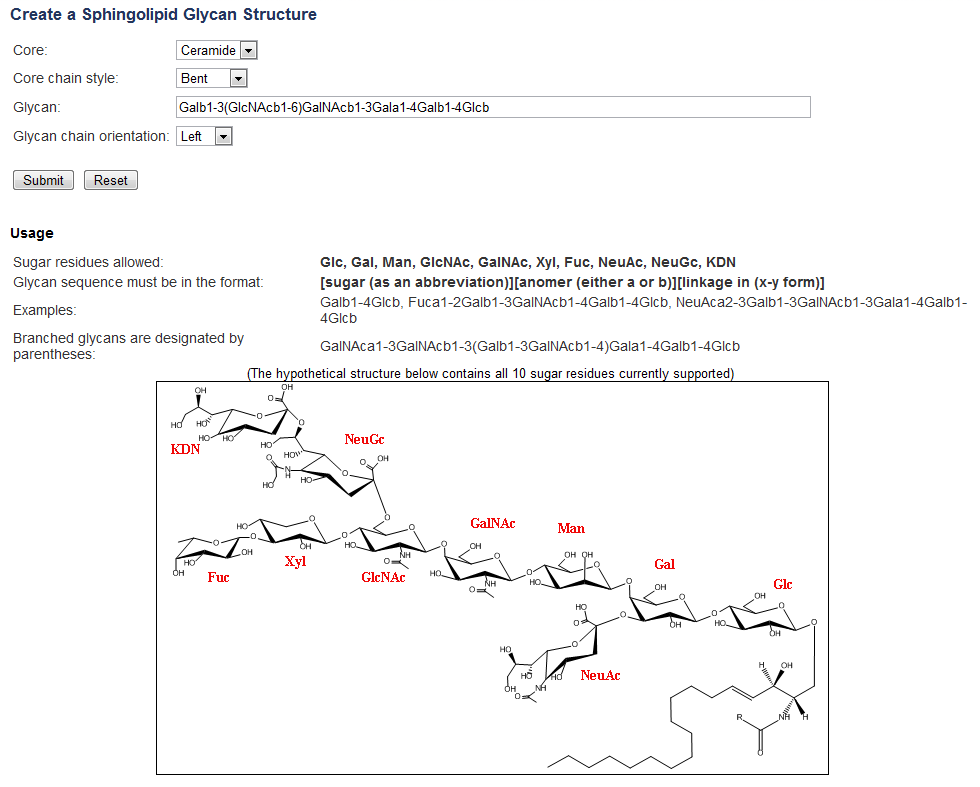 Anomeric Carbon
a or b linkages may be specified
Mass spectrometry tools
Resources Tools  MS analysis
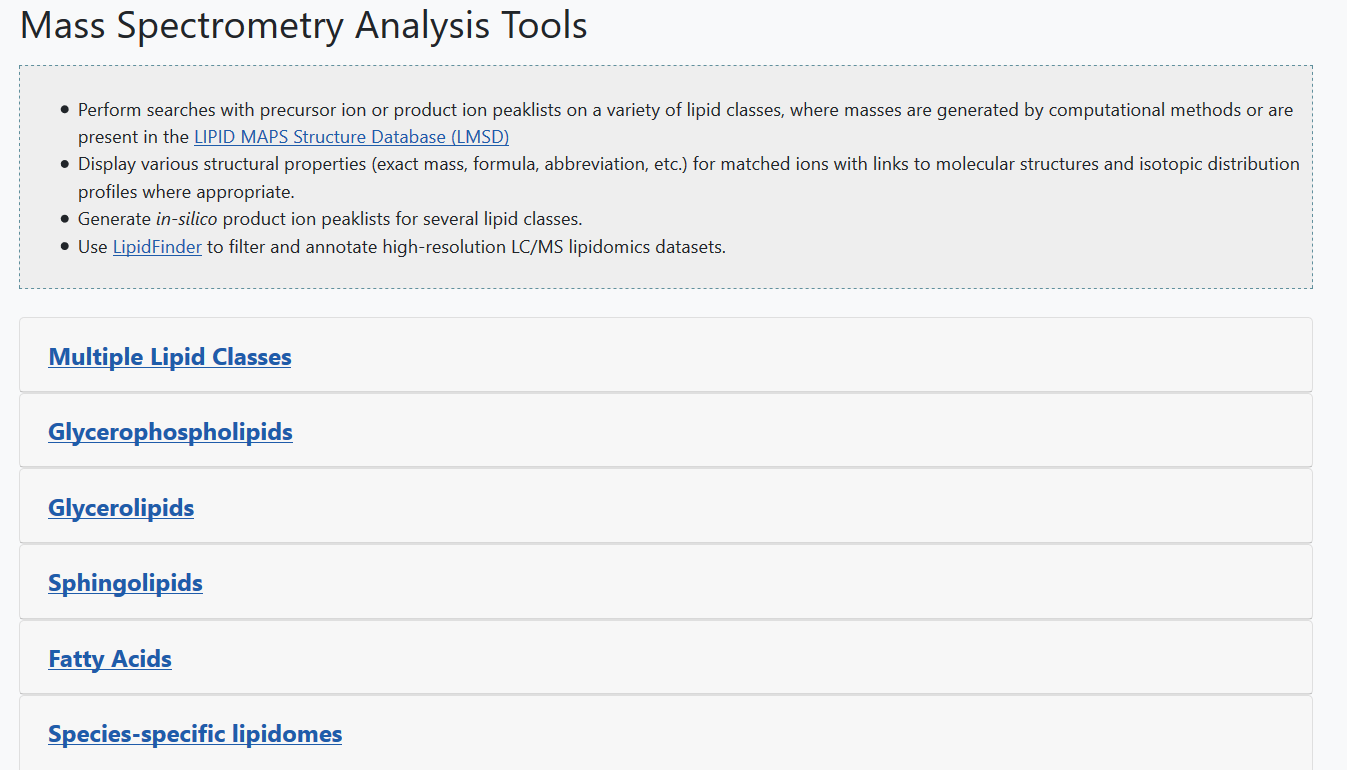 Mass spectrometry tools
Resources Tools  MS analysis
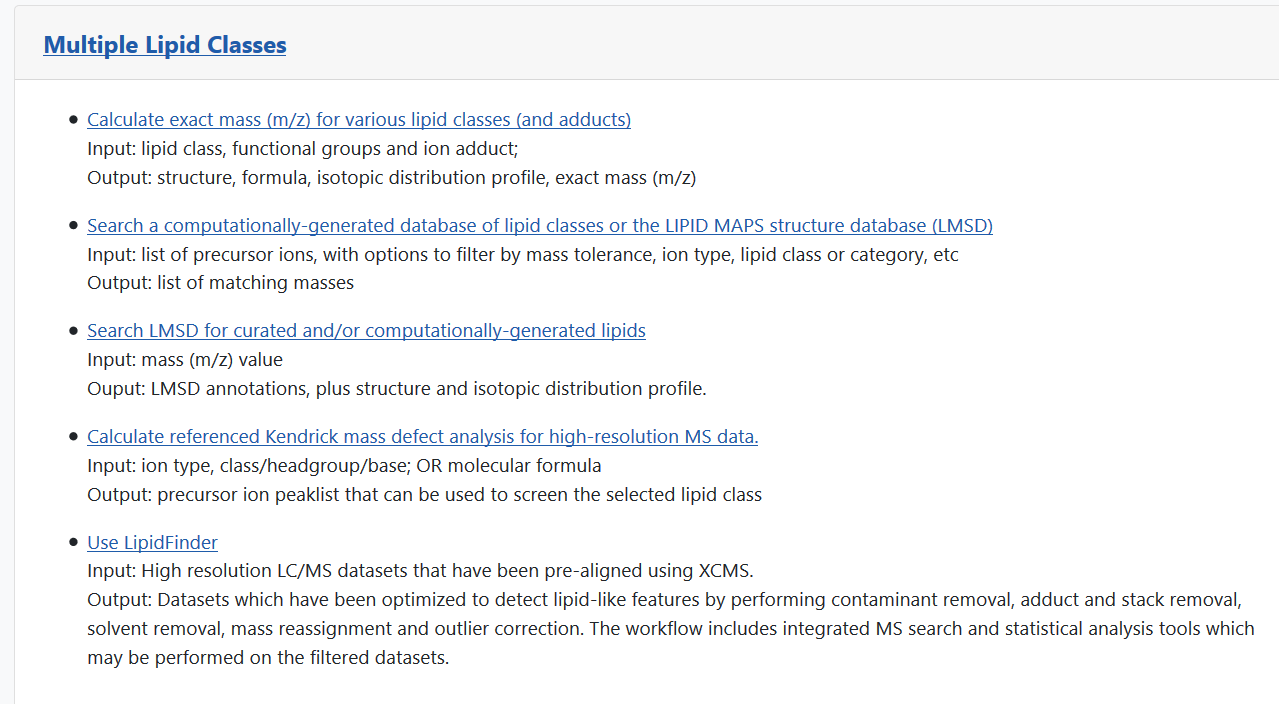 Calculate the exact mass of a lipid
(Display structure (save as molfile) and isotopic distribution profile)
Covers glycerolipids, phospholipids, sphingolipids, fatty acids, wax esters, acylcarnitines, acyl CoA’s, cardiolipins and cholesteryl esters
Resources Tools  MS analysisMultiple lipid classesCalculate exact mass..
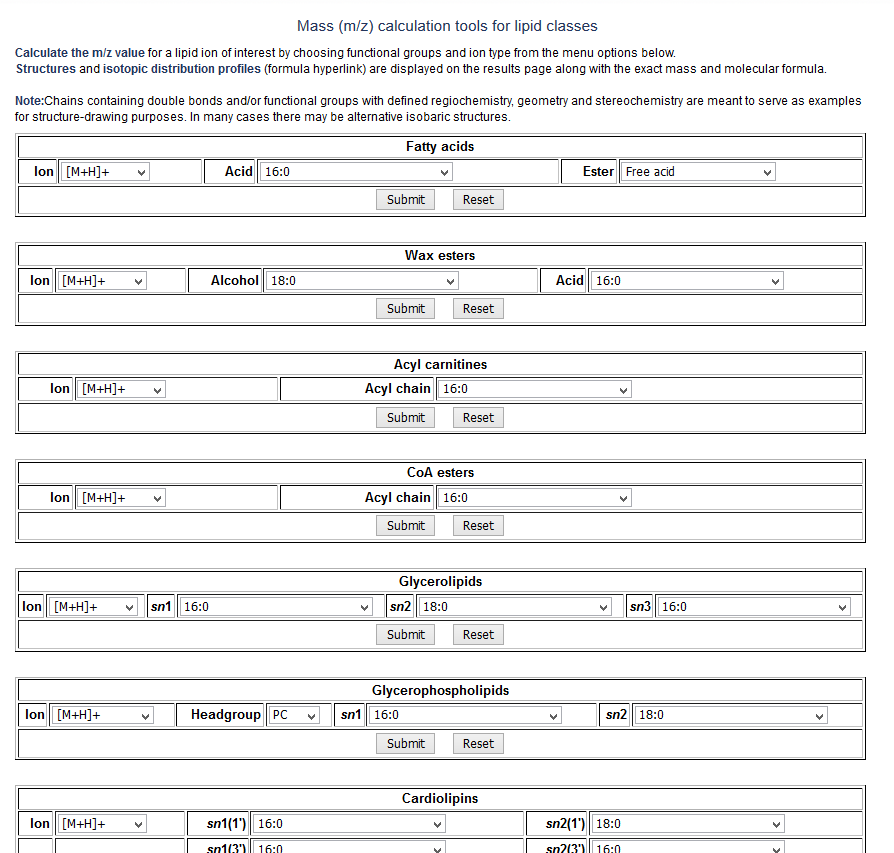 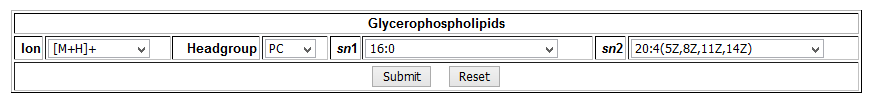 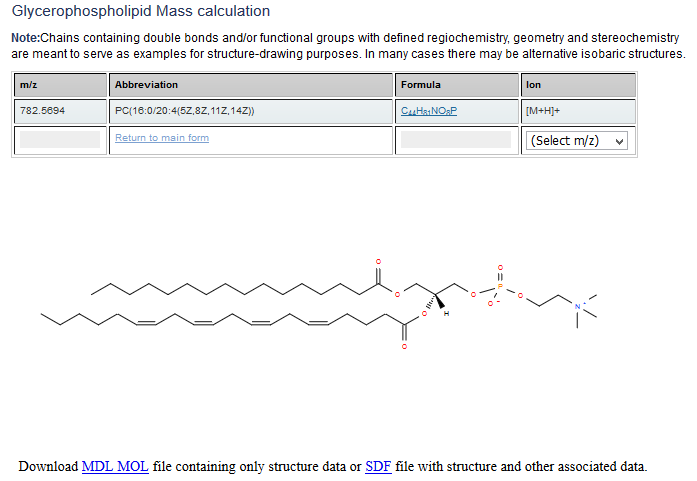 Enumeration of “bulk” lipid species from selected lists of acyl/alkyl chains
Suite of combinatorial expansion tools
Database of lipid “bulk” species, exact masses, formulae, annotations
Glycerolipids
Acyl CoA’s
Acyl carnitines
Phospholipids
Chol. esters
Cardiolipins
Wax esters
Sphingolipids
Fatty acids
Creation of a virtual lipid database
Choice of range of acyl/alkyl chains
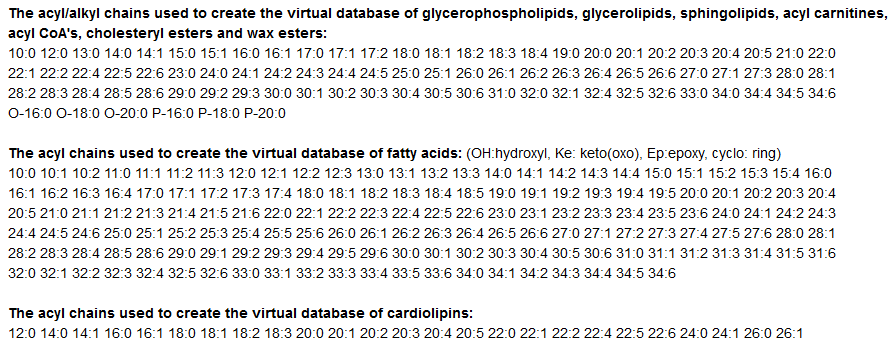 These are used to create “bulk” species e.g. PC(38:4),  PE(O-36:0), Cer(d32:1), HexCer(d40:2), TG(54:2), DG(32:0), FA(20:3(OH)), CE(18:1)
Conservative approach: stereochemistry, sn (glycerol) position, double bond/functional group regiochemistry, double bond geometry not defined.
Links to: On-demand expansion of all possible chain combinations (within defined limits)
Links to: Matches of bulk species to discrete structures in LMSD database (examples)
Virtual database of bulk lipids: number of entries per class
Precursor ion search interface to virtual database
Input: Either copy/paste a list of precursor ions or upload a peaklist file
Input parameters: Mass tolerance, ion type, all chains or even chains, sort results
Optionally restrict search to one or multiple lipid species
Resources Tools  MS analysisMultiple lipid classesSearch Comp DB/LMSD
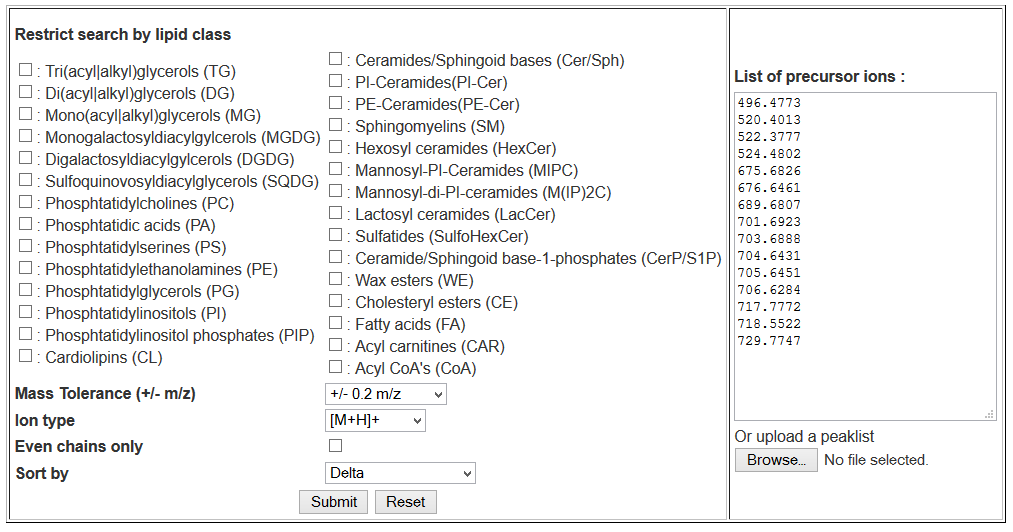 Results page for precursor ion search
Output: view in online format (below) or as tab-delimited text file
Output features: Sub-table for each input ion. 
Links: On-demand expansion of all possible chain combinations (abbreviation)
Links: Matches of bulk species to discrete structures in LMSD database (examples)
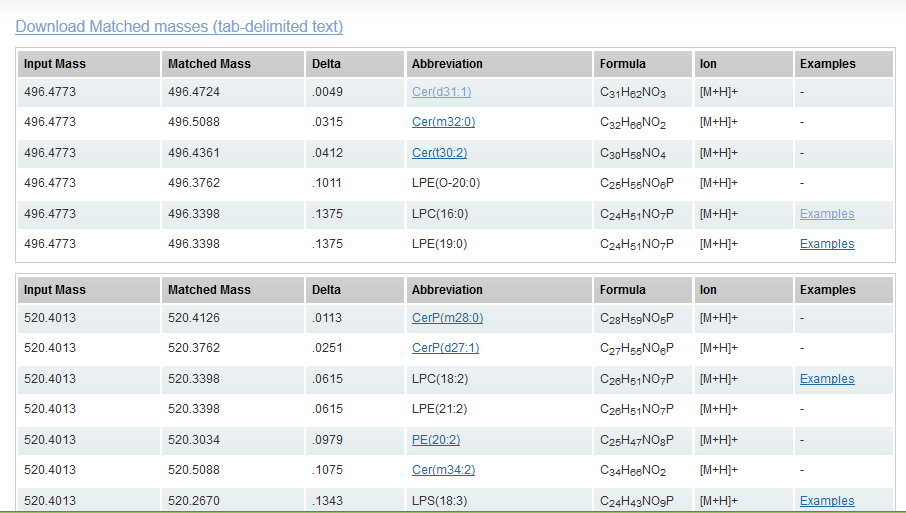 Expansion of species level to display all possible chain combinations within defined chain and chain/double-bond ratio limits
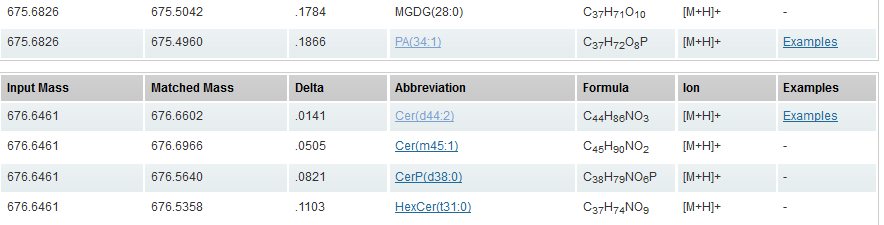 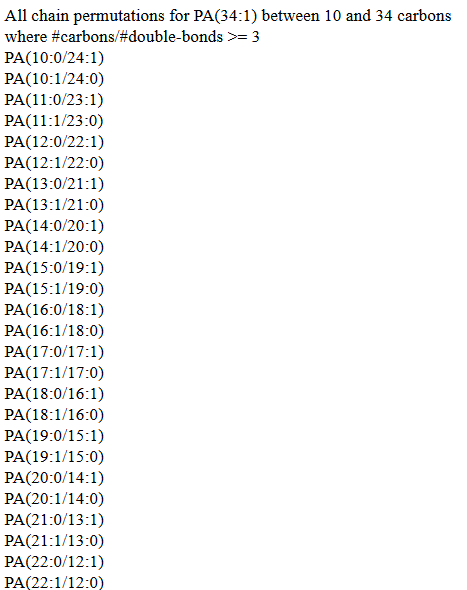 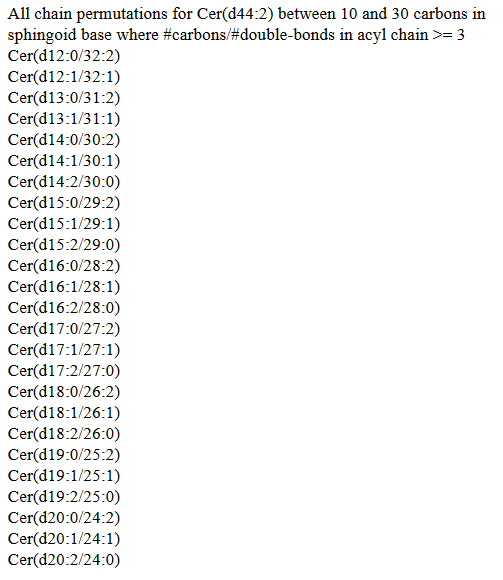 Links to examples of discrete structures in LMSD database with the identical bulk structure
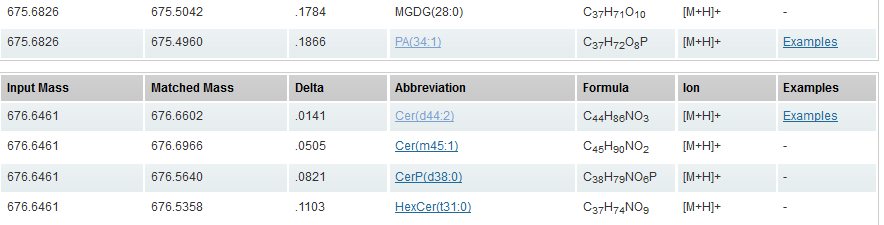 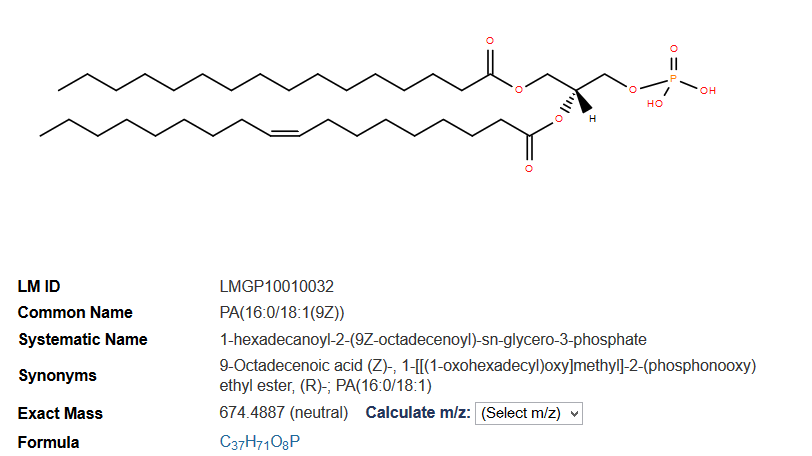 *This feature was implemented by computing the “bulk” abbreviation (where possible) for every structure in the LMSD database
Computationally-generated database 
of oxidized phospholipids
Resources Tools  MS analysisGlycerophospholipids
67 different oxidized chain species at sn2 position derived from C18,C20 and C22 precursors
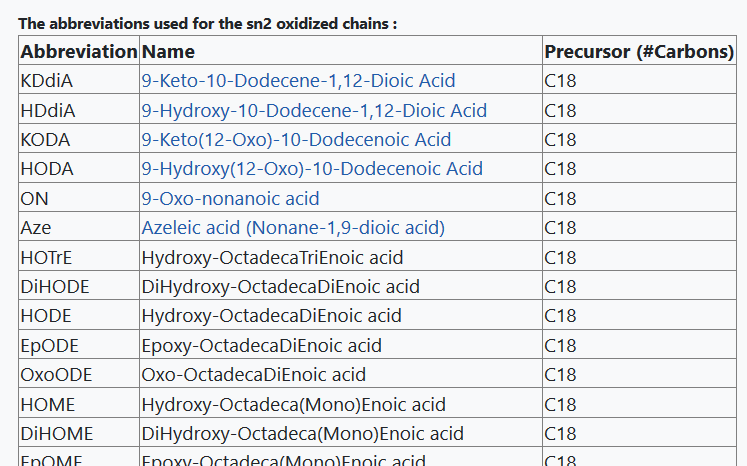 Computationally-generated database 
of oxidized phospholipids
Resources Tools  MS analysis  Glycerophospholipids
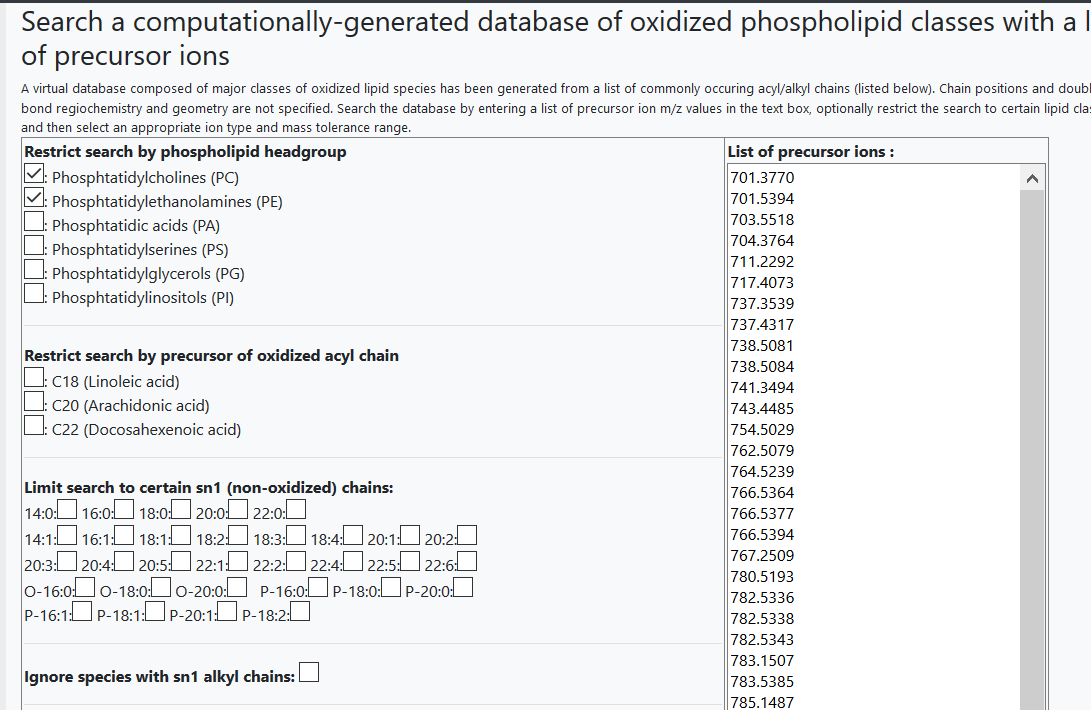 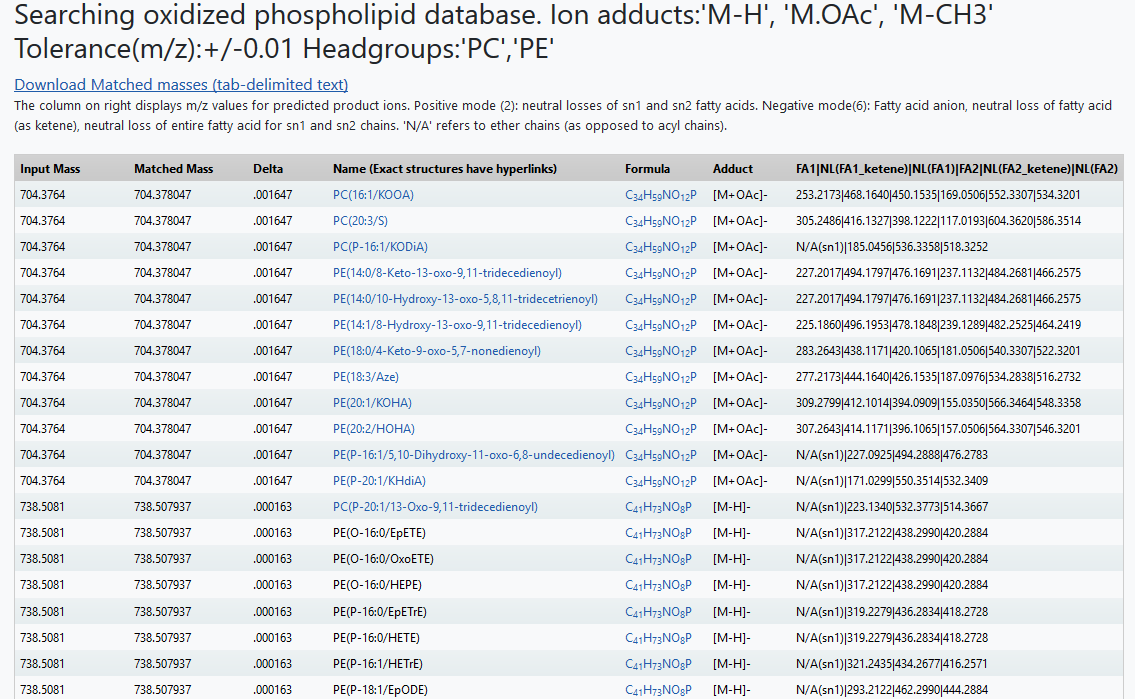 Match MS/MS data vs Glycosylceramide in-silico database
Searches computationally generated database of 400 different headgroups, 45 different sphingoid bases and 52 different N-acyl chains
Resources Tools  MS analysisSphingolipids
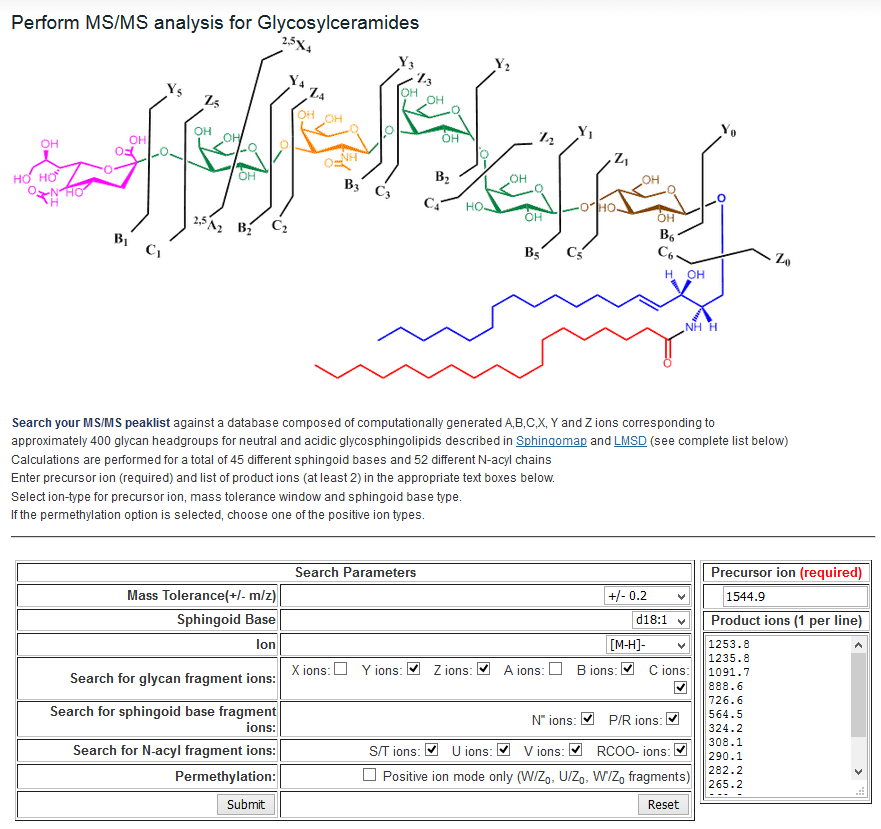 Predict Glycerophopholipid MS/MS product ions for a molecule of interest
Resources Tools  MS analysisGlycerophospholipids
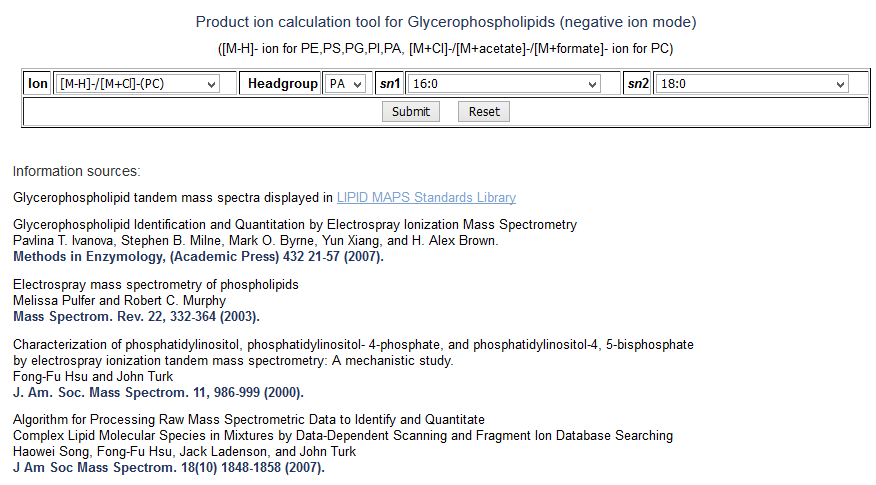 Predict Glycerophospholipid MS/MS product ions for a molecule of interest
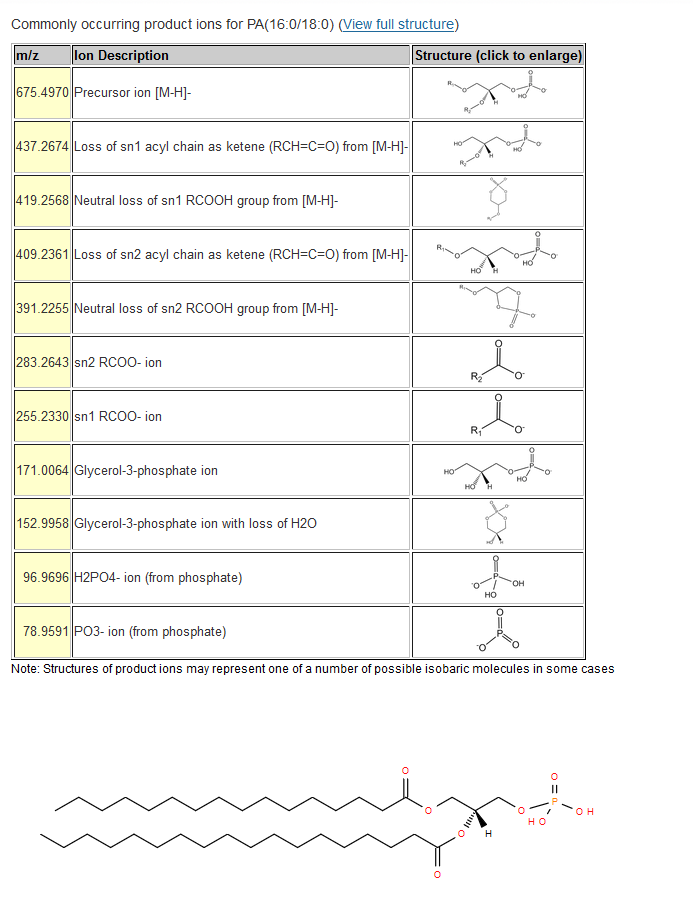 LipidFinder: A computational workflow for discovery of lipids
In high-resolution LC/MS datasets
Resources Tools  MS analysis Multiple classes
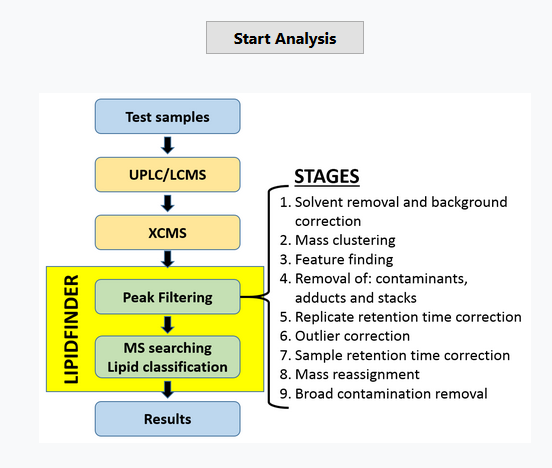 LipidFinder on LIPID MAPS: peak filtering, MS searching and statistical analysis for lipidomics
Eoin Fahy, Jorge Alvarez-Jarreta, Christopher J Brasher, An Nguyen, Jade I Hawksworth,
Patricia Rodrigues, Sven Meckelmann, Stuart M Allen, Valerie B O'Donnell
https://doi.org/10.1093/bioinformatics/bty679
LipidFinder: A computational workflow for discovery of lipids
In high-resolution LC/MS datasets
Perform statistical analysis (Volcano plot, OP-PLSDA, Random-forest, ANOVA analysis) based on experimental groups (factors) to identify significantly up/down regulated features.

Run MS search on this (much smaller) selected peaklist to focus on the biologically significant features
Test samples
UPLC/LCMS
XCMS
Peak Filtering
Statistical analysis of experimental groups
(Large peaklist)
LIPIDFINDER
Refined peaklist of
 significantly altered features
MS searching
Lipid classification
(smaller peaklist)
Results
MS Standards library
Resources Standards
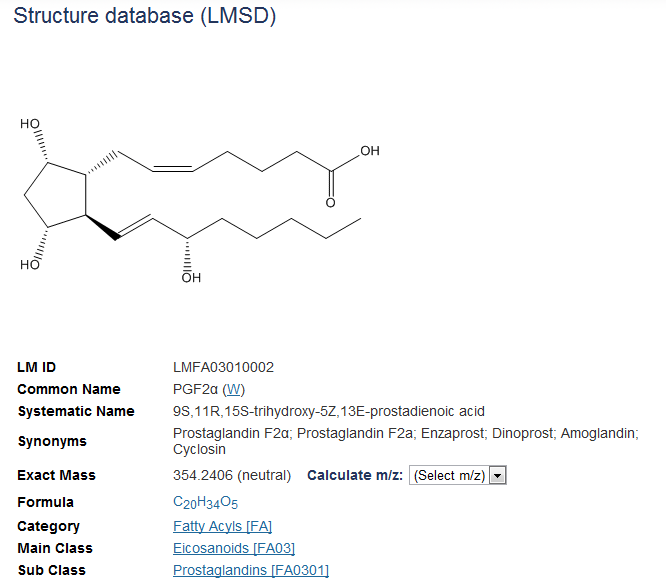 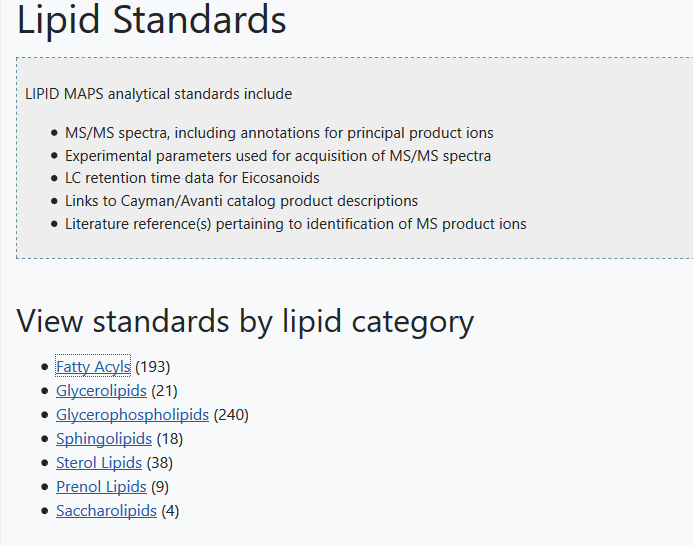 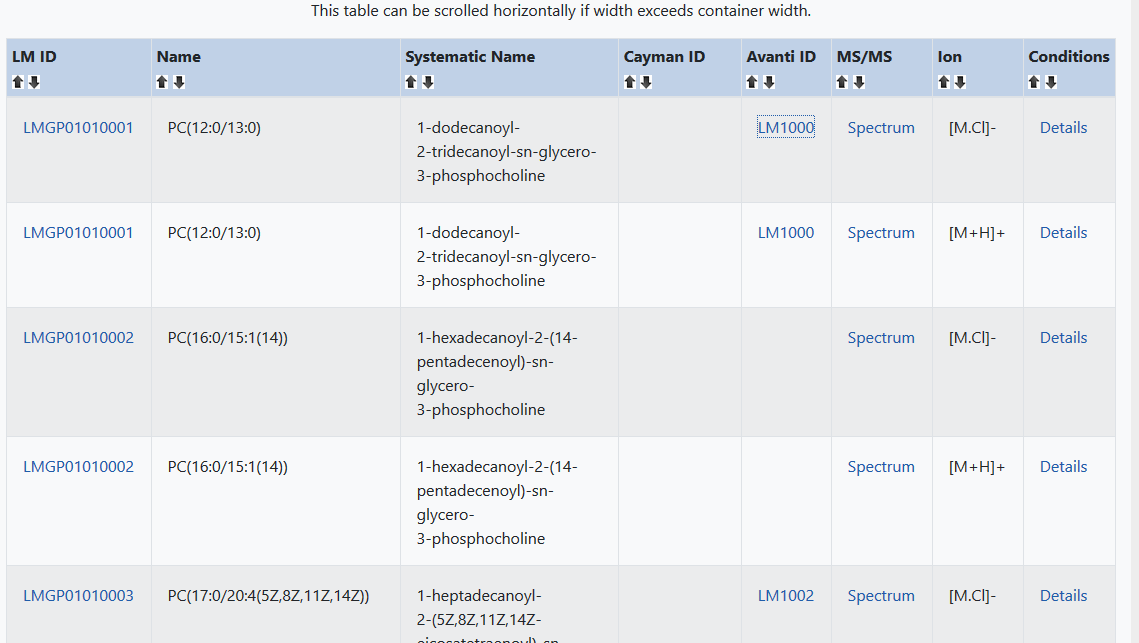 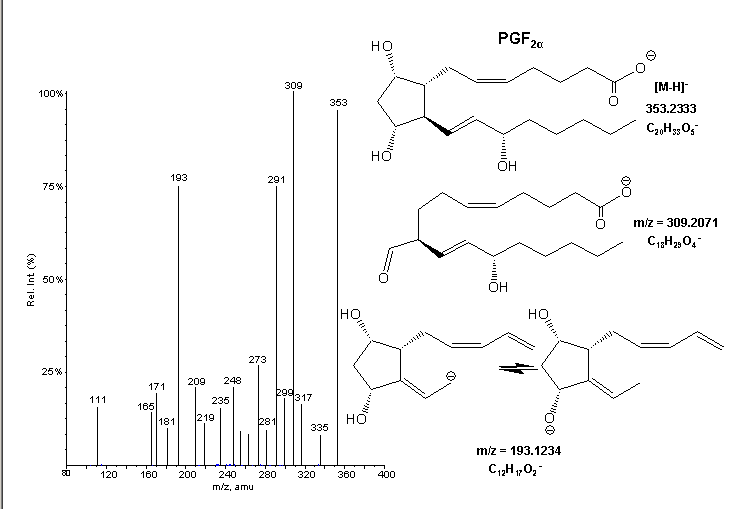 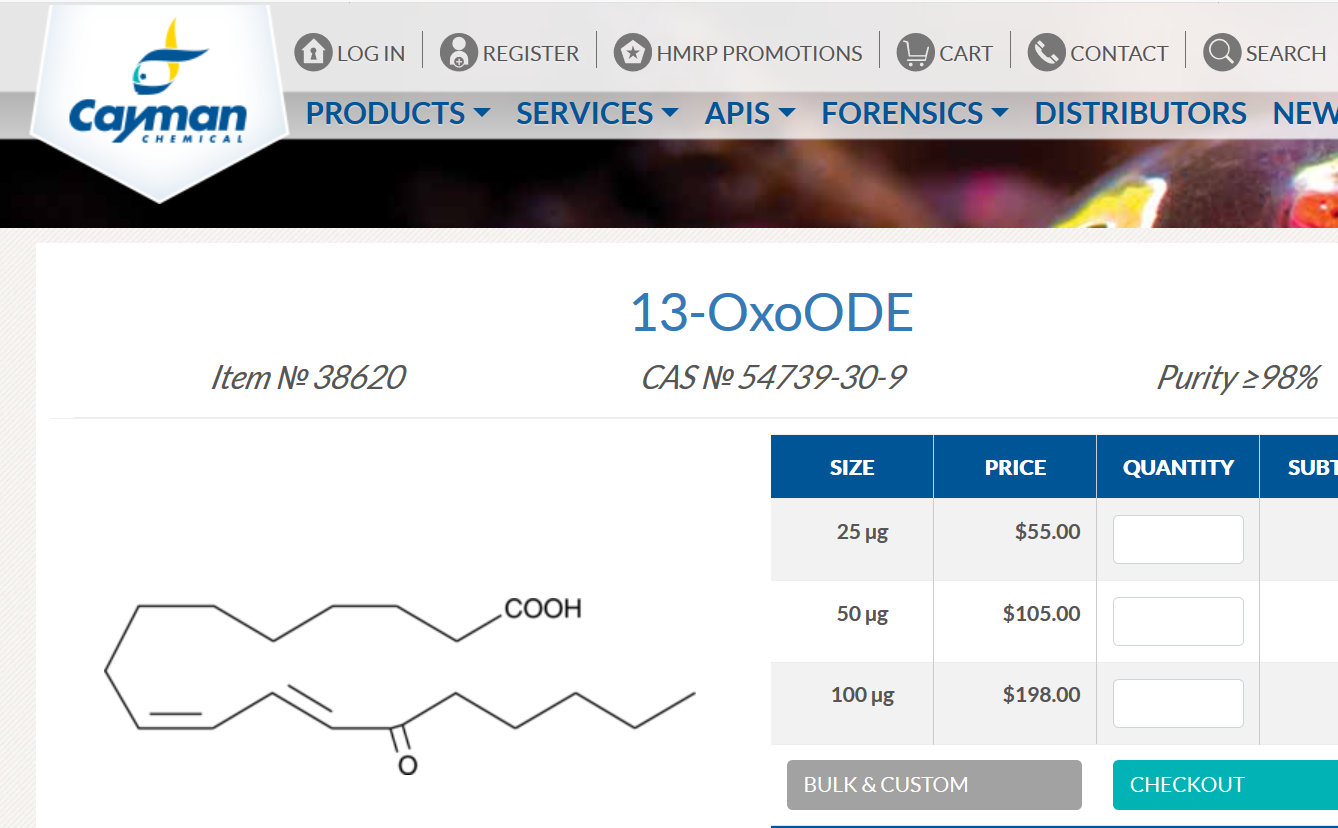 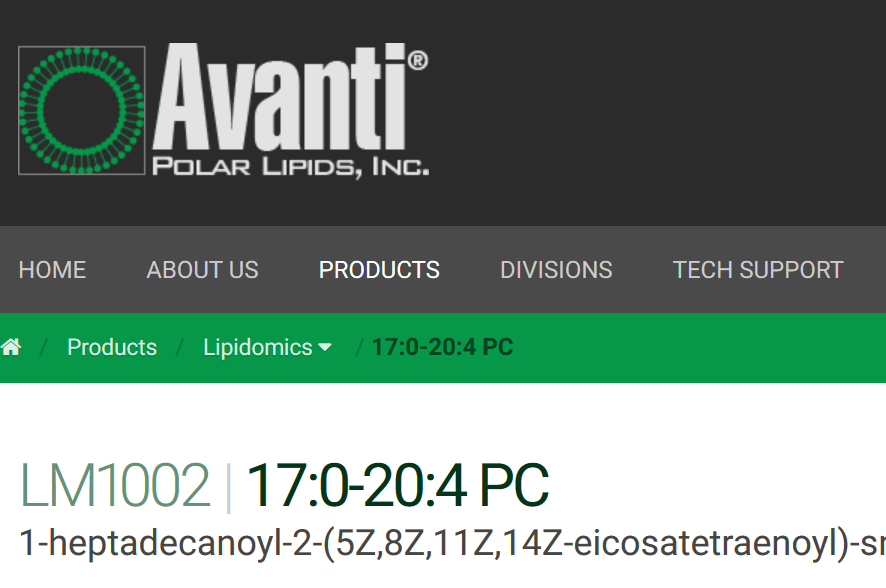 Experimental data on LIPID MAPS
Resources Experimental data
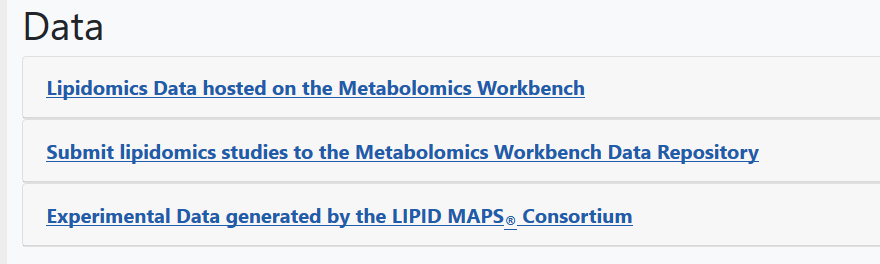 All studies on Metabolomics Workbench (65% are lipids)
~1000 experimental studies reporting ~180,000 metabolite species
~150,000 of these metabolite species were mapped to RefMet classification
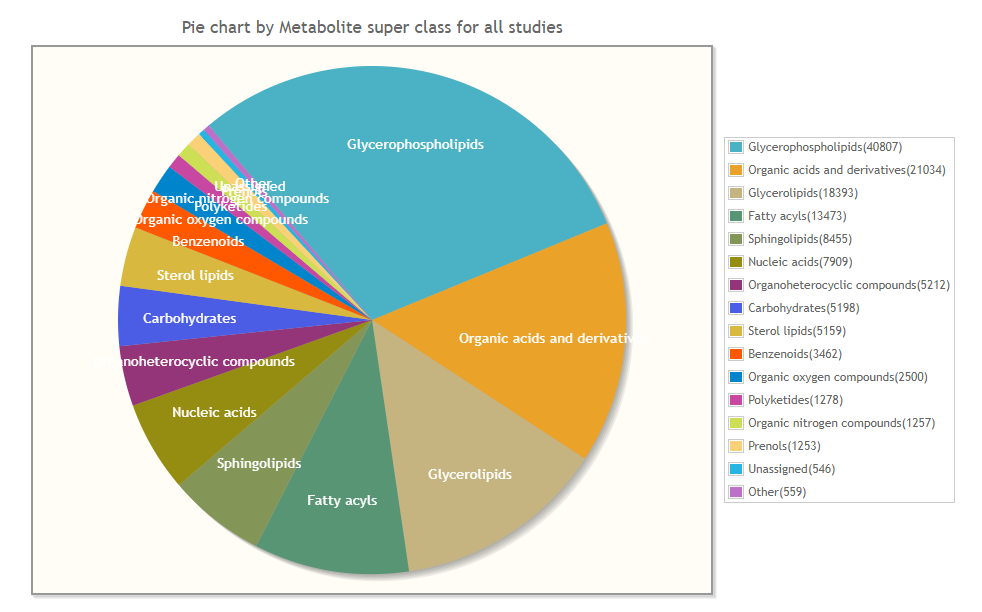 RefMet Metabolite Classification and indexing
Non-lipids
Lipids
ClassyFire
Classification
LIPID MAPS
Classification
Uncurated classes
Indexing
Curation,
Indexing
RefMet database with indexed metabolite classification
Indexing of metabolite classes/subclasses facilitates logical ordering of data
Web Portal queries lipidomics data on Metabolomics Workbench
~600 studies in MW have reported named lipids (excluding polyketides)
>320 of those have >= 20 named lipids
Resources Experimental dataLipidomics Data on MW
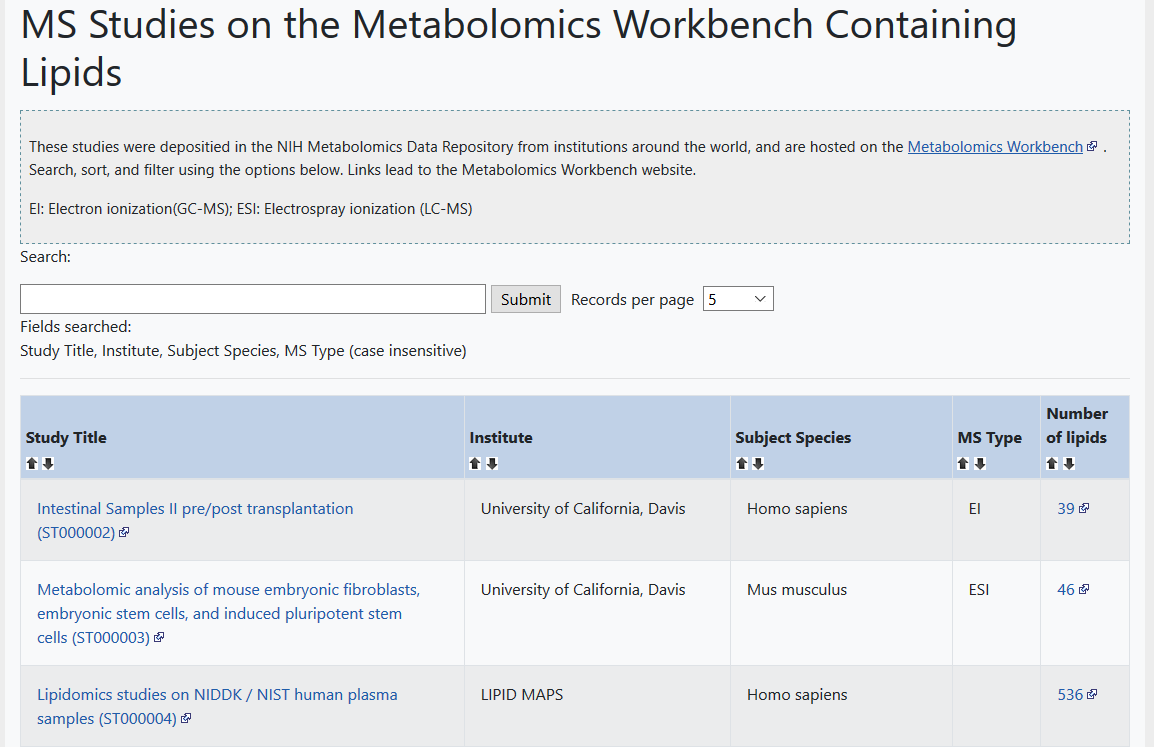 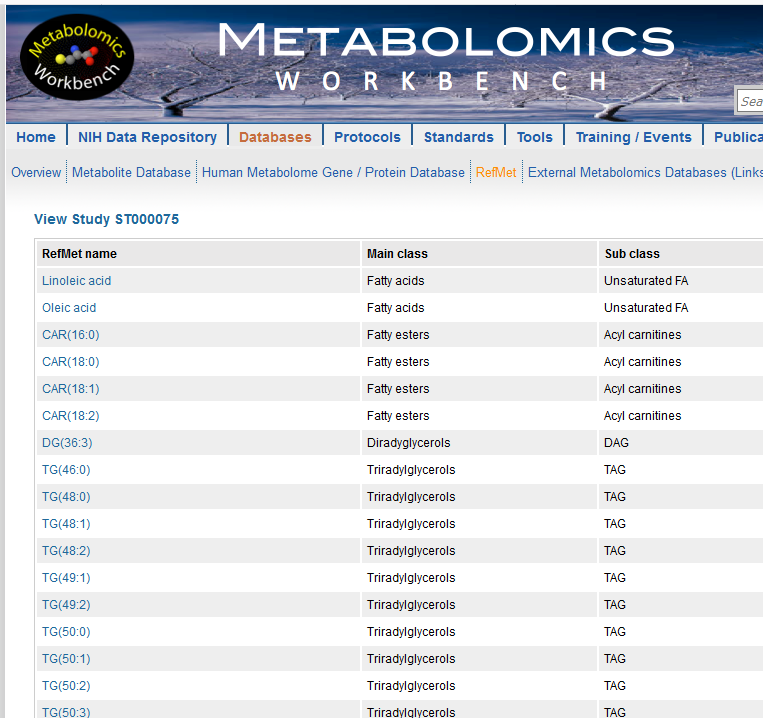 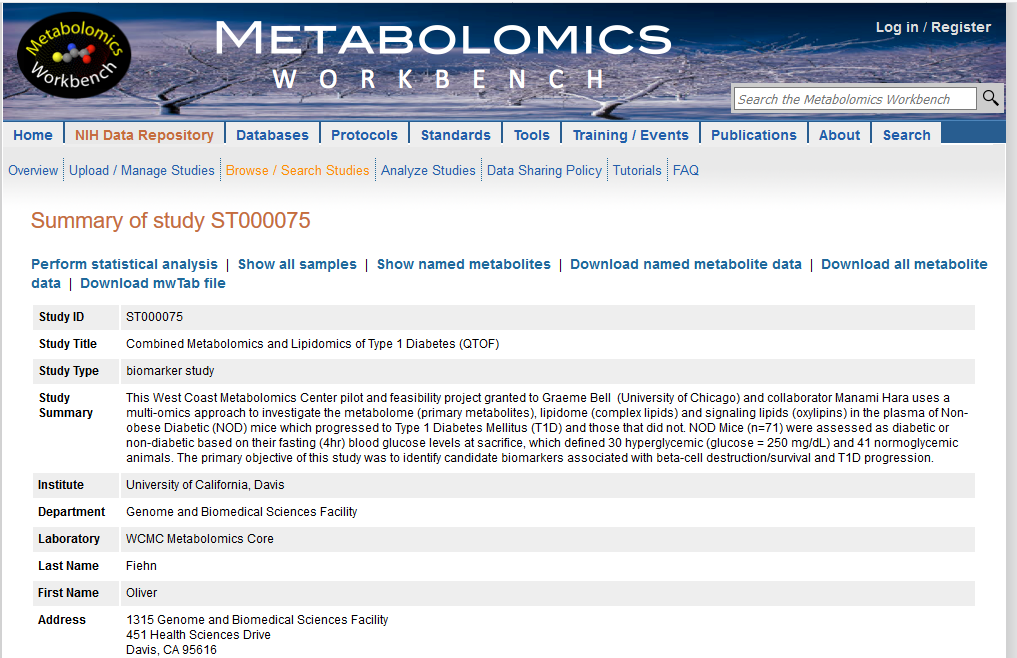 Tools for Statistical analysis
Resources Tools  Statistical analysis
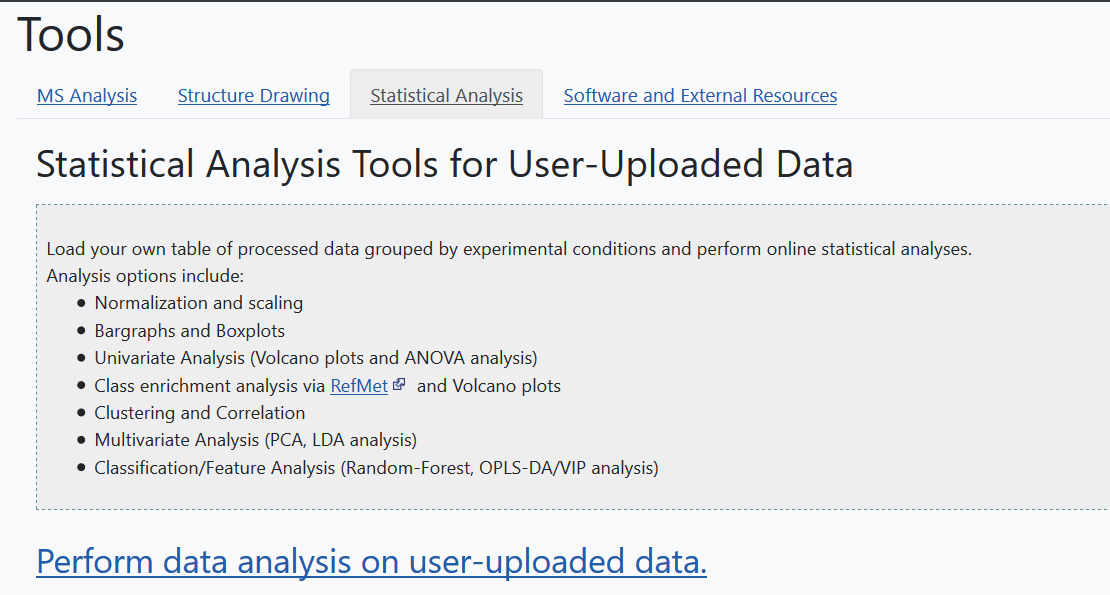 Portable lipidomics analysis toolbox design
REST service
obtains RefMet
classification data
Portable analysis toolbox codebase
(R files, PHP, Javascript)
+ configuration file
Metabolomics Workbench
R statistics application
+
Libraries
User interfaces
Results
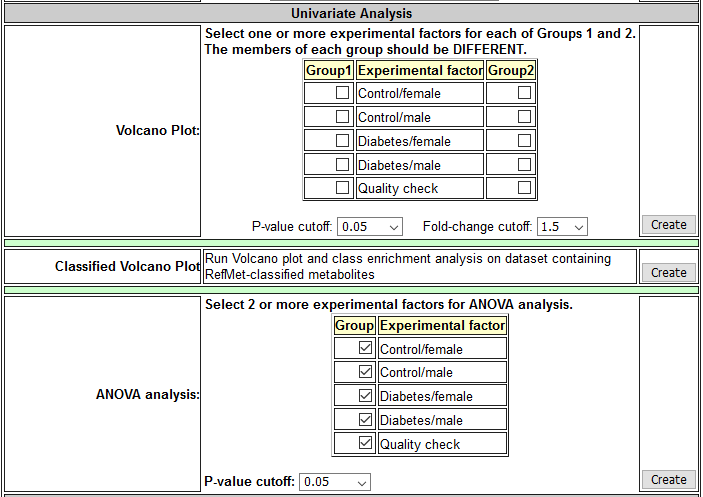 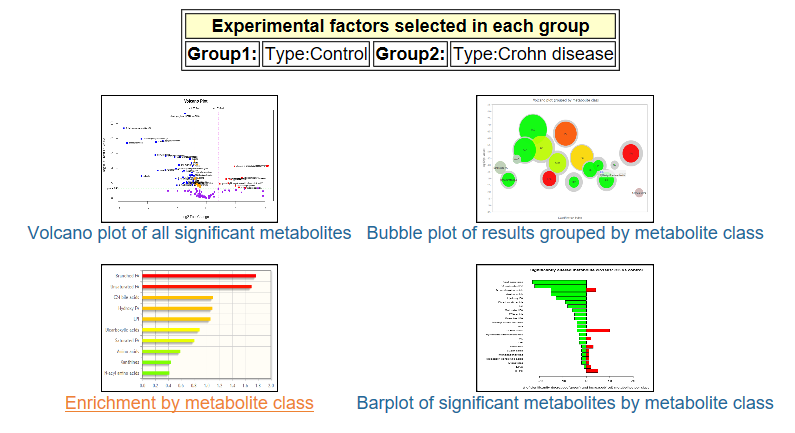 Resources Tools  Statistical analysis
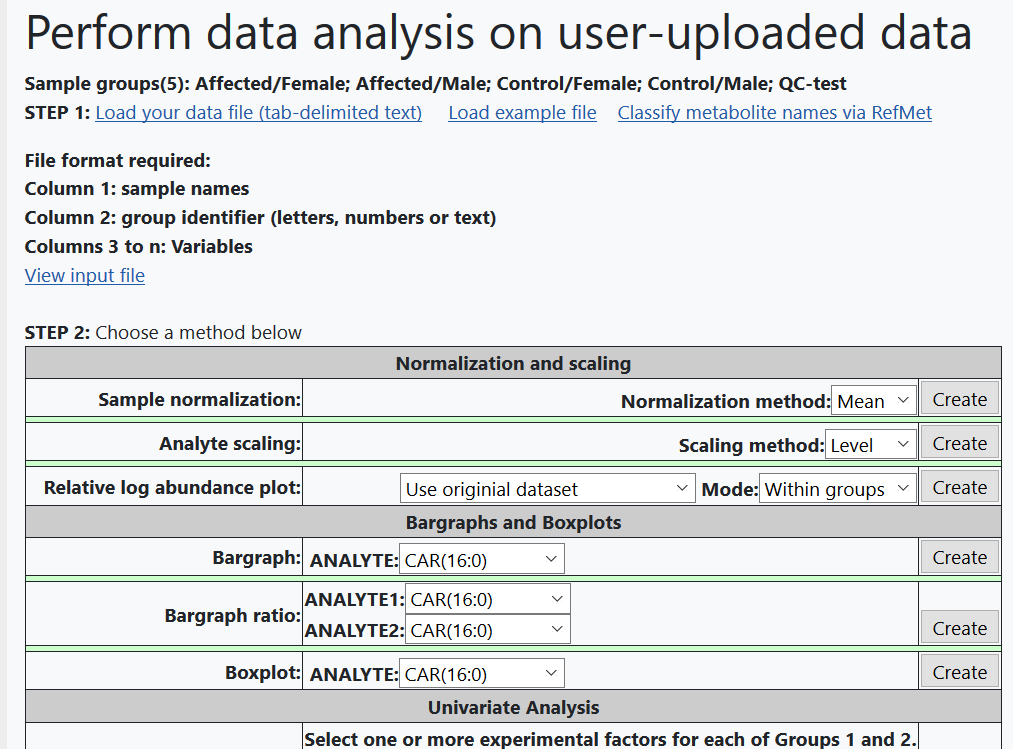 Tools for Statistical analysis: output
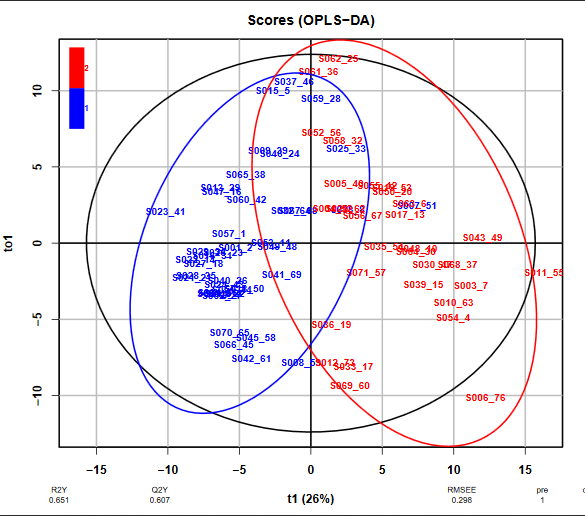 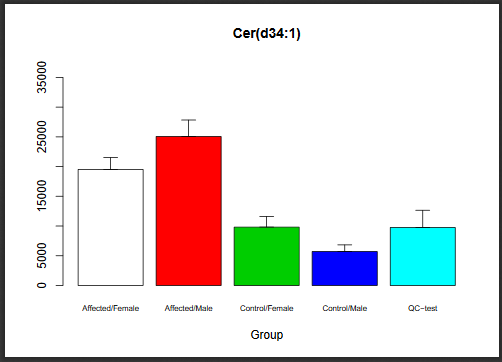 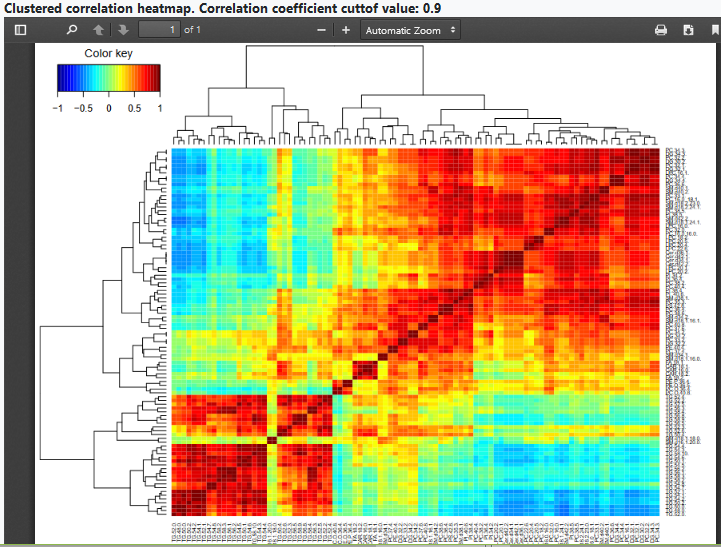 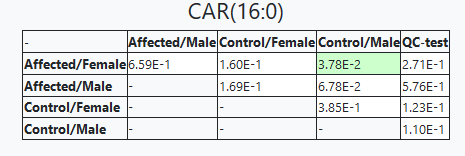 Tools for Statistical analysis: Map names to RefMet
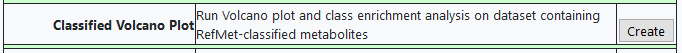 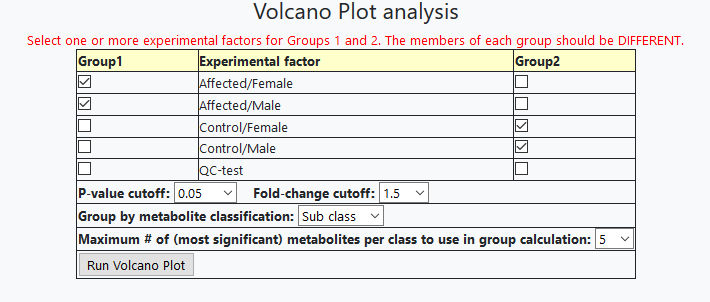 Tools for Statistical analysis: Classified names
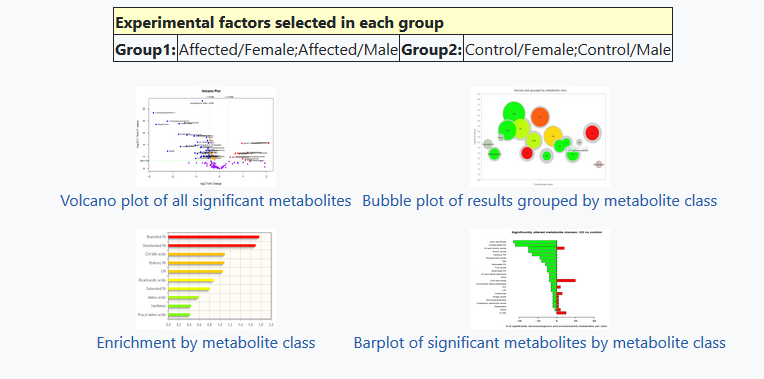 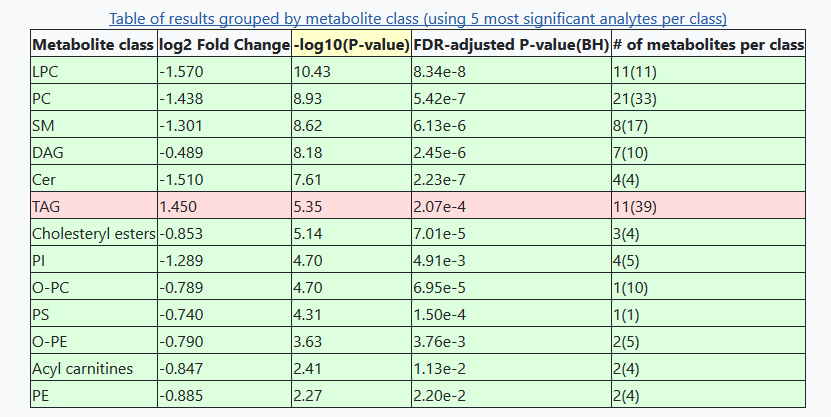 Tools for Statistical analysis: Classified names
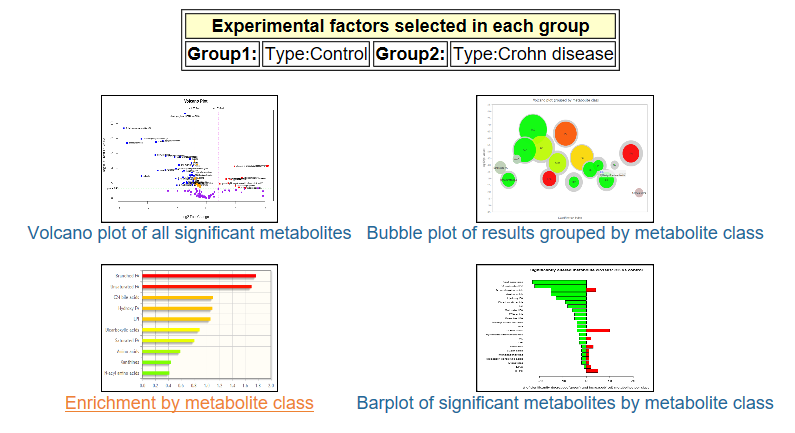 Volcano plot: pairwise comparison of 2 experimental conditions
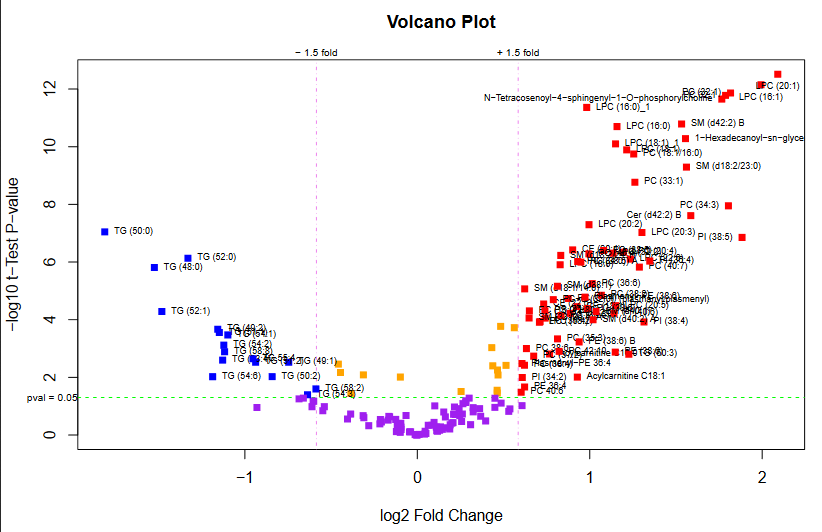 Bubble plot display of Volcano plot data
Comparing Diabetic and control mice
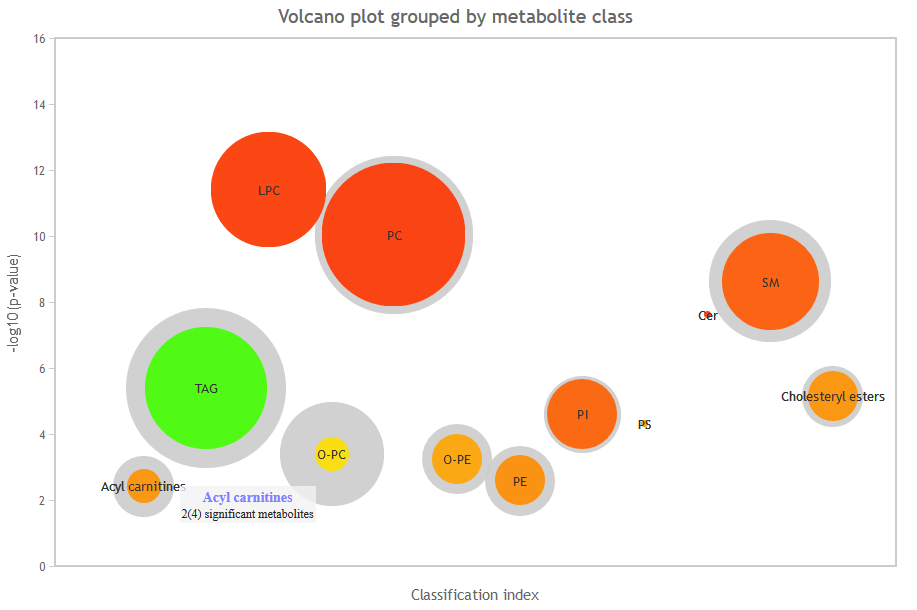 Color of circles represents fold change value red:group2/group1 >1 (upregulated)
green:group2/group1<1 (downregulated)
Size of colored circles represents
# of (significant) metabolites  per class
with p-value and fold change
exceeding  selected cutoff values
P-value on y axis
Size of gray circles represents
# of  all reported
metabolites  per class
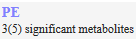 Mouse over bubble to view
 # of metabolites per class
Classes order by classification index on x axis
Crohn’s disease vs controls
Volcano plot/class enrichment
Publication: pathway enrichment
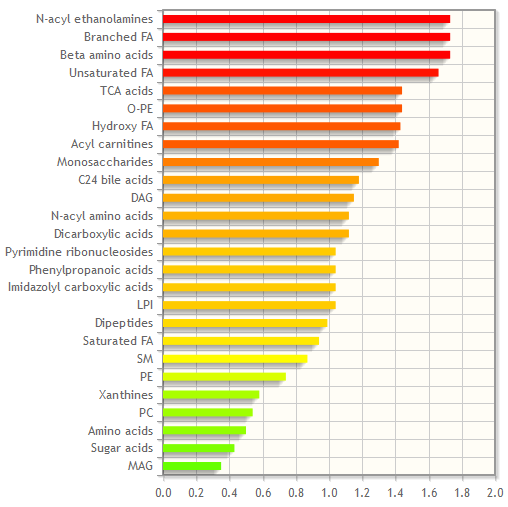 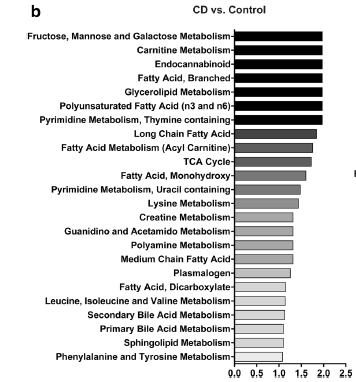 Crohn’s disease vs controls
Volcano plot/Bargraph by class
Publication: Bargraph by pathway
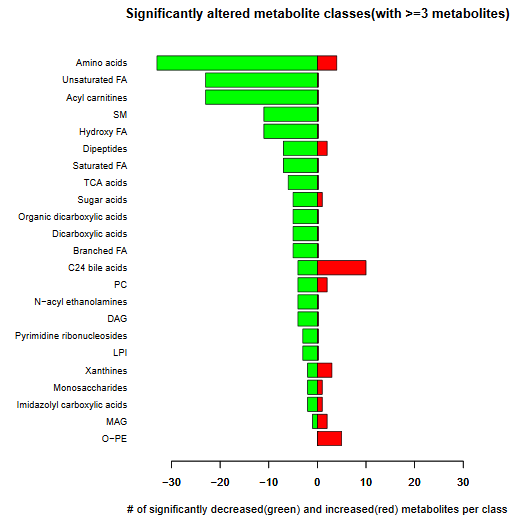 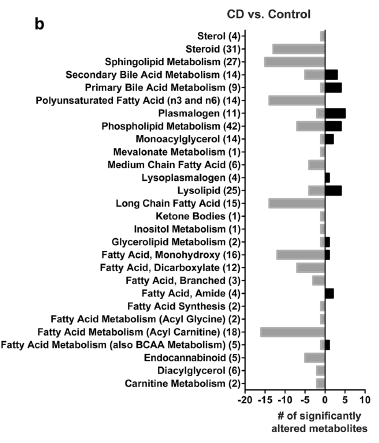 Under development at LIPID MAPS
Protocols section
Sample prep/MS analysis methods
By lipid category
Pathways section
Update and migration to 
WikiPathways format
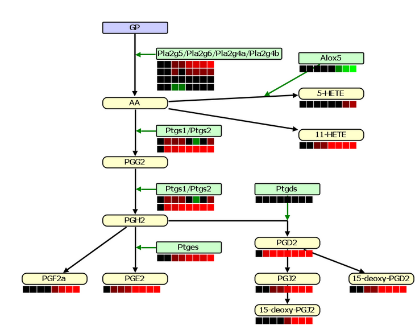 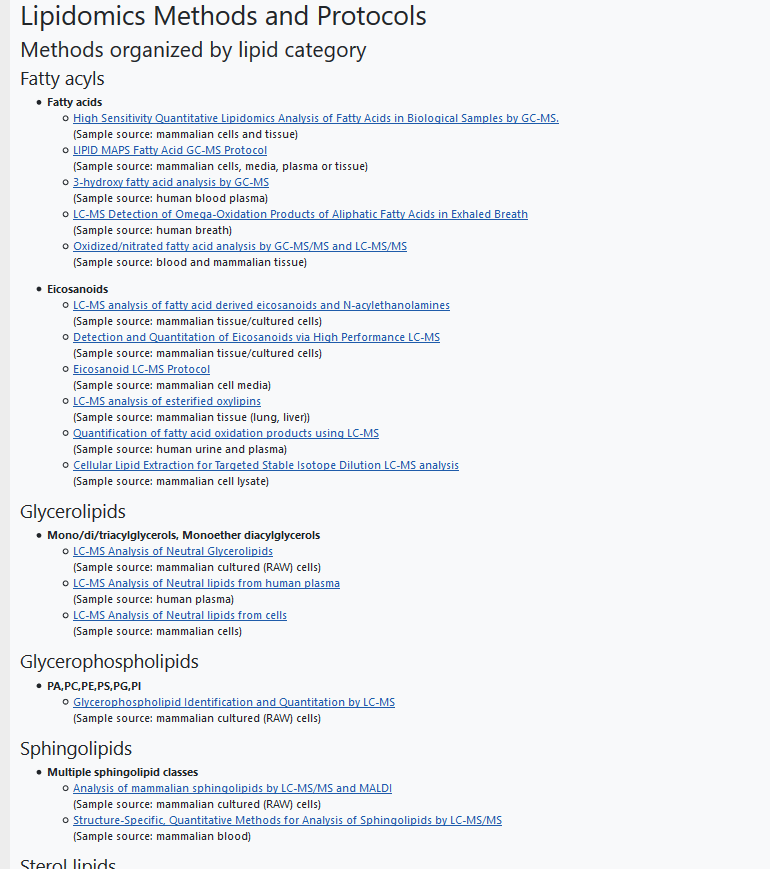 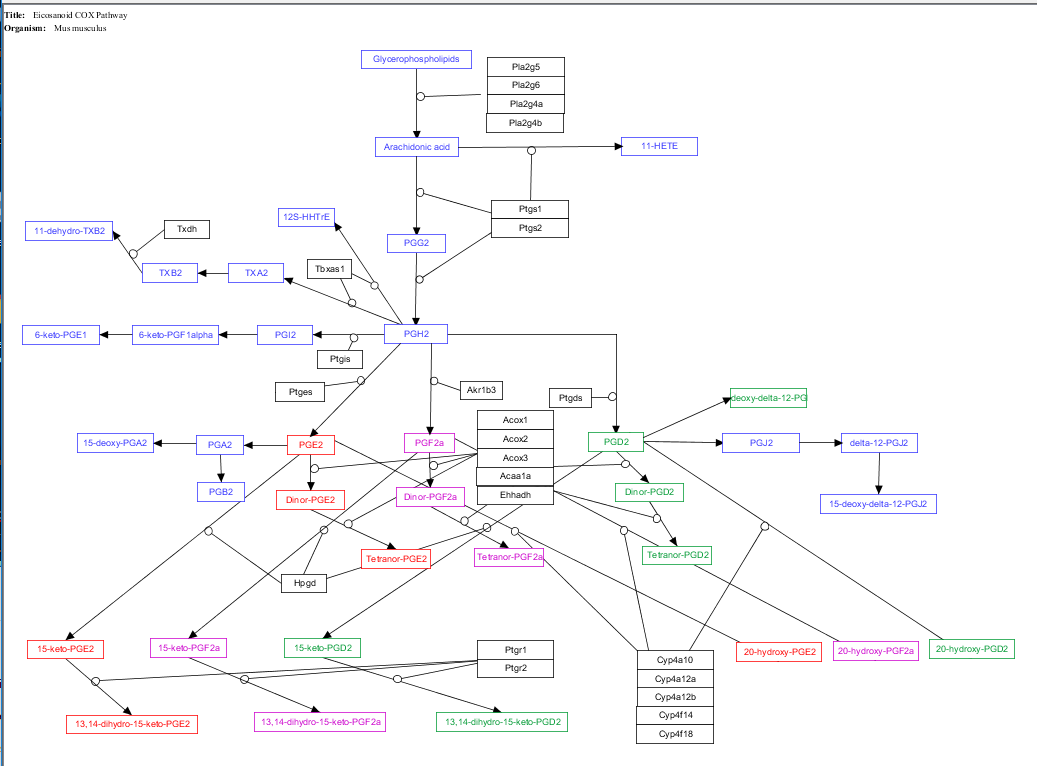 Acknowledgements
Cardiff University
Valerie O’Donnell (PI)
Caroline Jeffs
Jorge Alvarez-Jarreta
Maria Valdivia
Robert Andrews

Babraham Institute
Michael Wakelam(PI)
Simon Andrews
An Nguyen

University of California San Diego
Shankar Subramaniam (PI)
Edward Dennis (PI)
Dawn Cotter
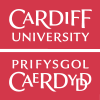 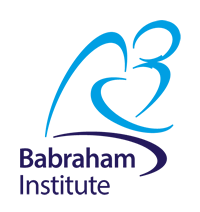 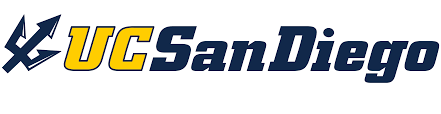 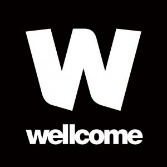 Funded by Wellcome Trust